Gamma ray all-sky map
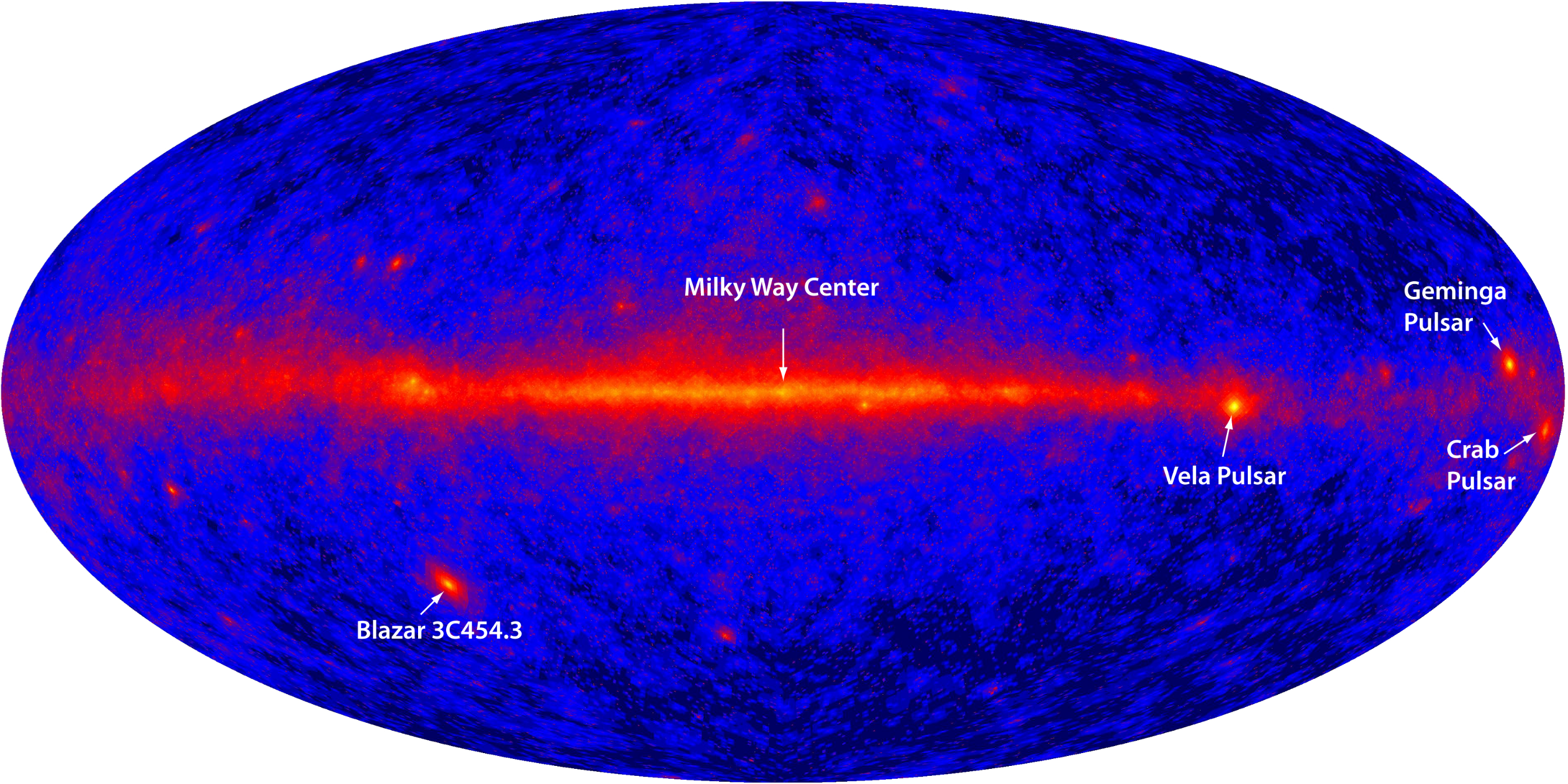 Image credit: Fermi LAT/NASA
In 1963 the «Vela» satellites,were realized to monitor the applicationof the Nuclear Test Ban Treaty… 


…and recorded 73 gamma-ray bursts (GRBs)!
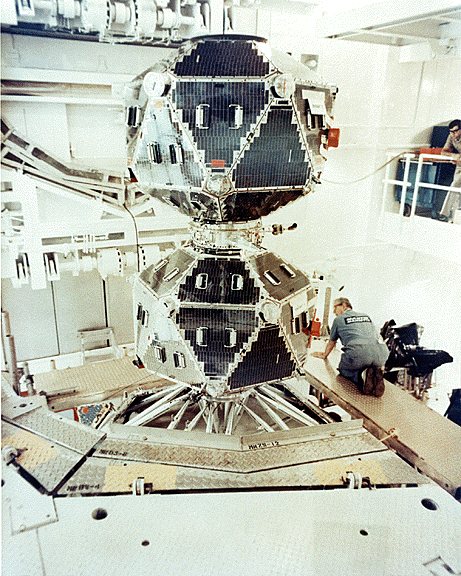 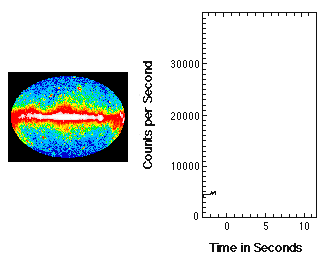 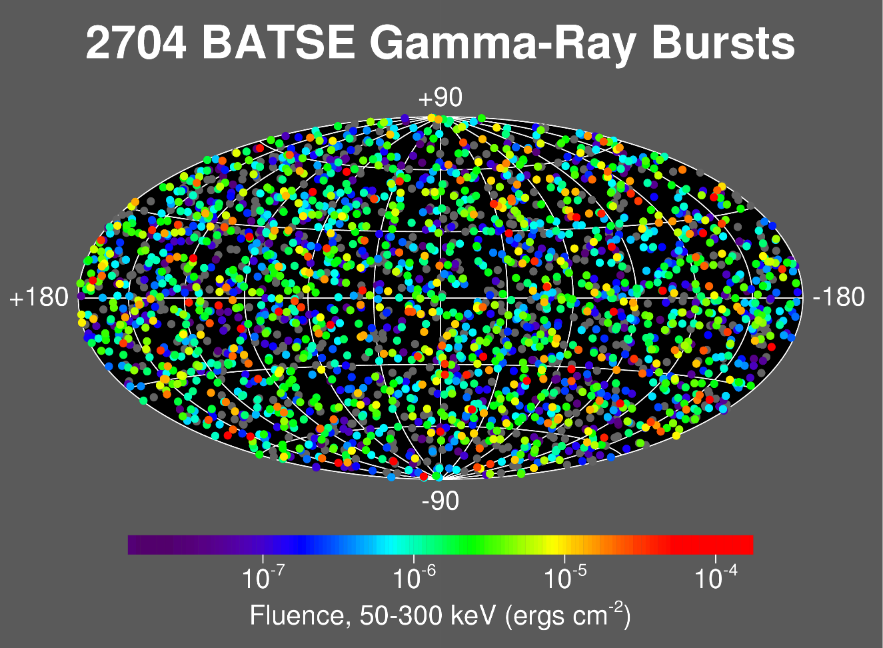 Image credit: NASA
Overview
Silicon drift detectors (SDD) for x/gamma-ray science in astrophysics
High energy resolution in the 0.1 - 20 keV range
Excellent scaling with respect to the area
Capable of room-temperature operation
Suitable for imaging applications 


Application Specific Integrated Circuits:
Hybrid detectors: RIGEL for the ADAM project
Linear detectors: VEGA for wide-field monitor applications
SiSwich detectors: LYRA and ORION for the HERMES and THESEUS mission concepts
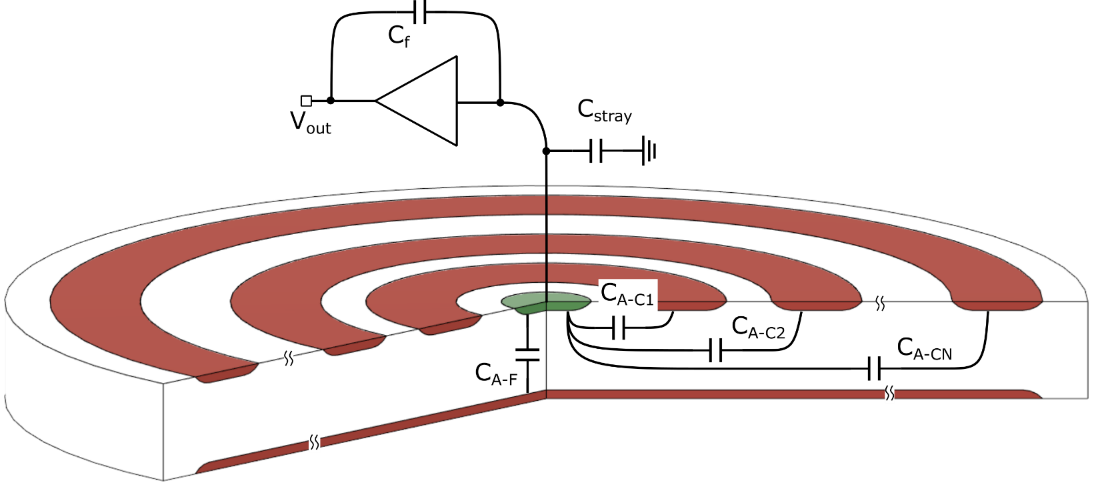 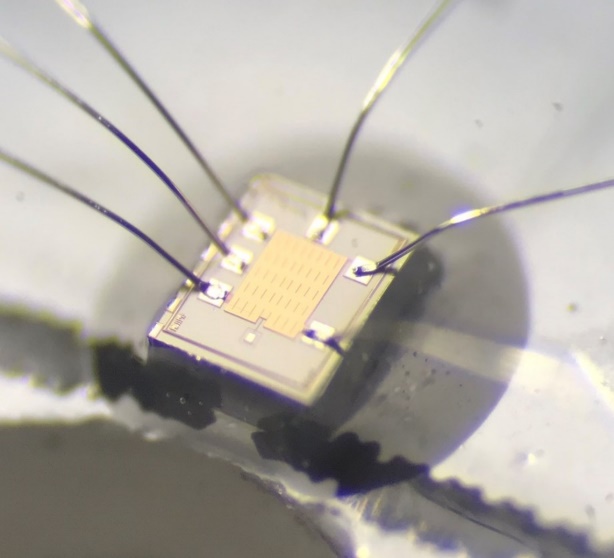 4/32
Charge pulse processing schemes
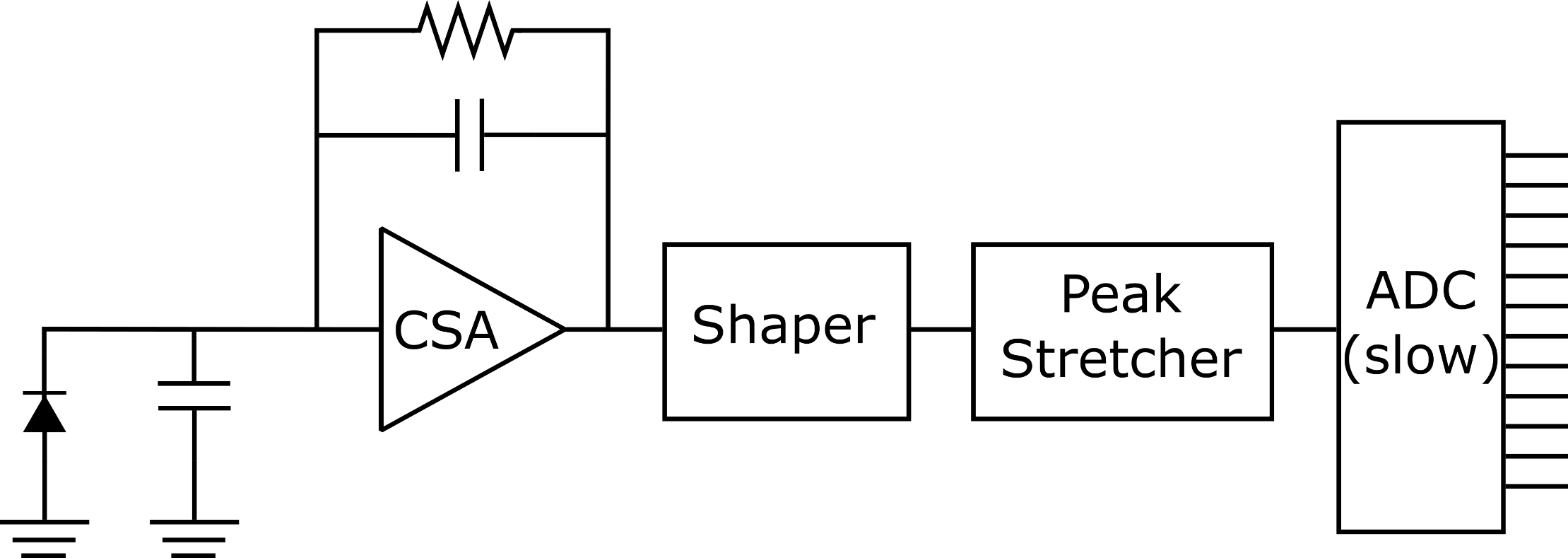 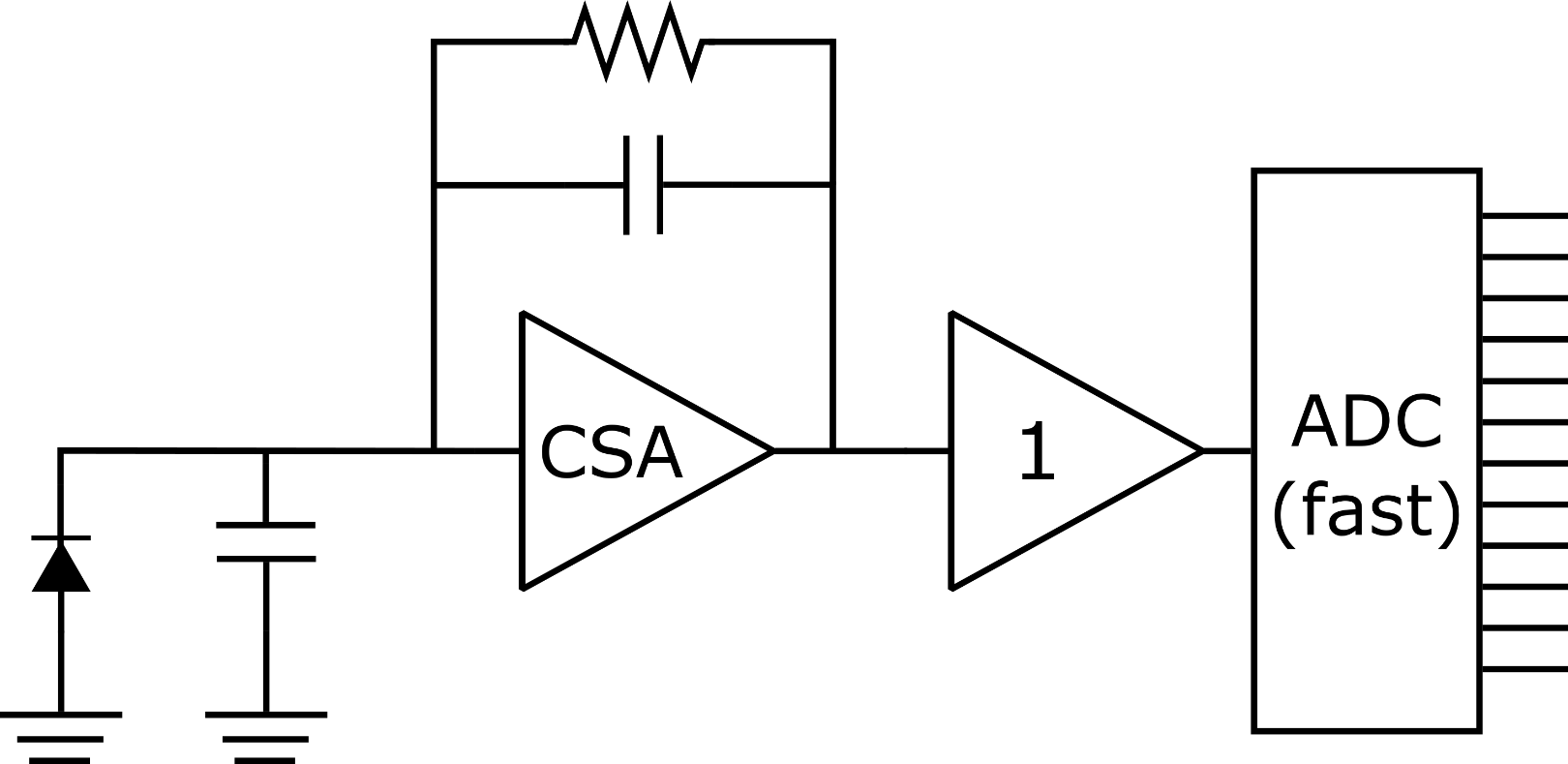 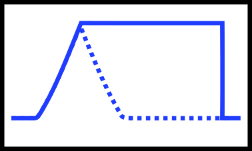 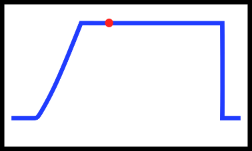 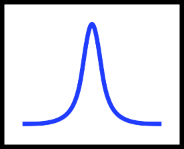 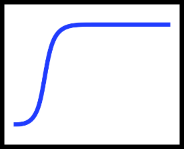 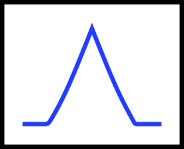 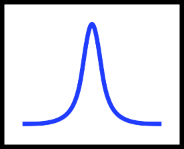 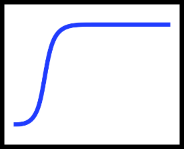 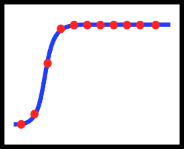 Low-power consumption is possible 
Lower risk of Mixed/Signal design issues
Scales well with the number of channels
Complex pile-up strategies are harder to implement
More sensitive to PVT (process/voltage/temperature) variations
Highly flexible and configurable
Best pile-up rejection algorithms
Early digitalization (the earlier, the better!)
High-frequency clock and digitally intensive
High power consumption per channel
5/32
Hybrid detectors - The PixDD detector and the RIGEL ASIC
Part of the Advanced Detector for x-ray Astronomy Missions (ADAM) project.

Development of redout system to be placed at the focal plane of X-ray optics.

Science drivers:
Study matter under extreme conditions, low flux compact cosmic sources.

Key features:
Hybrid detector architecture (PixDD + Rigel ASIC)
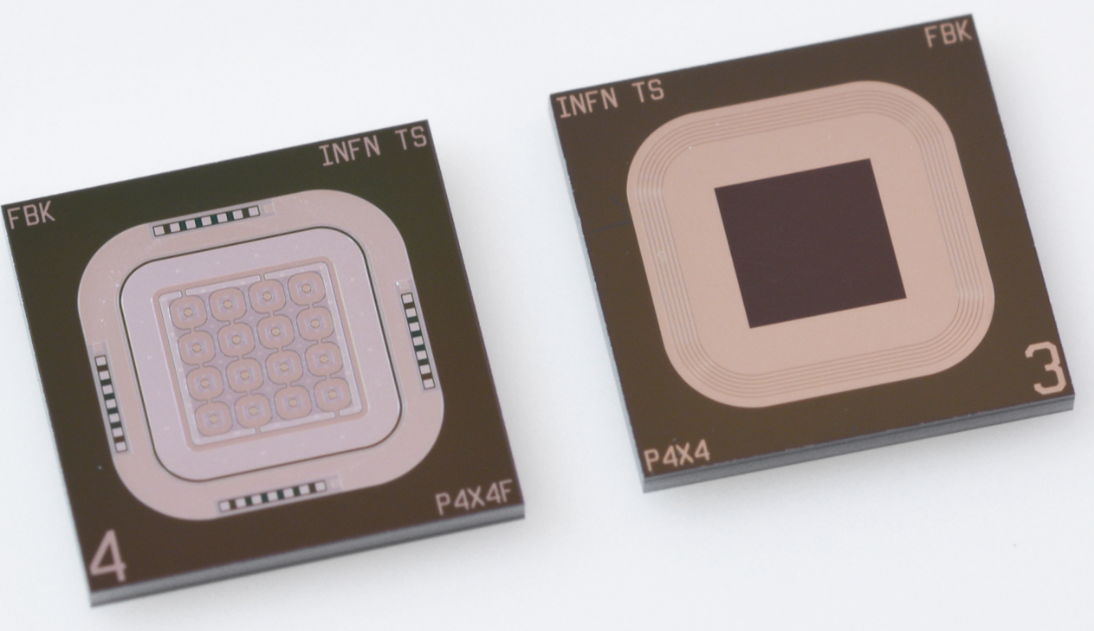 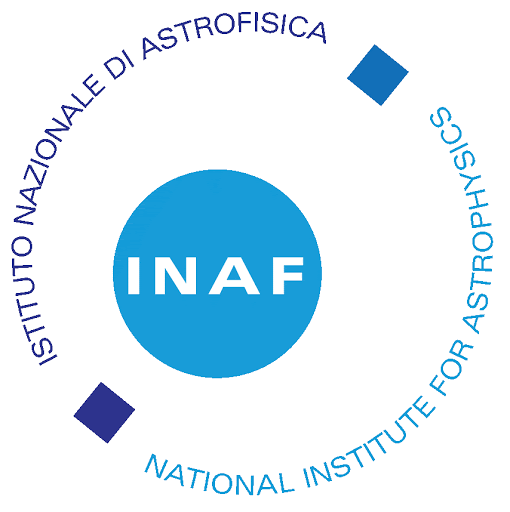 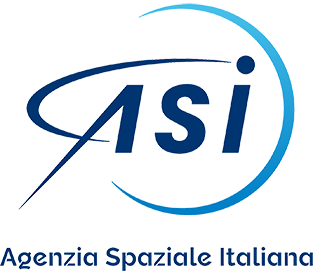 References: Y. Evangelista (2018), M. Gandola (2022)
6/32
The Pixel Silicon Drift Detector
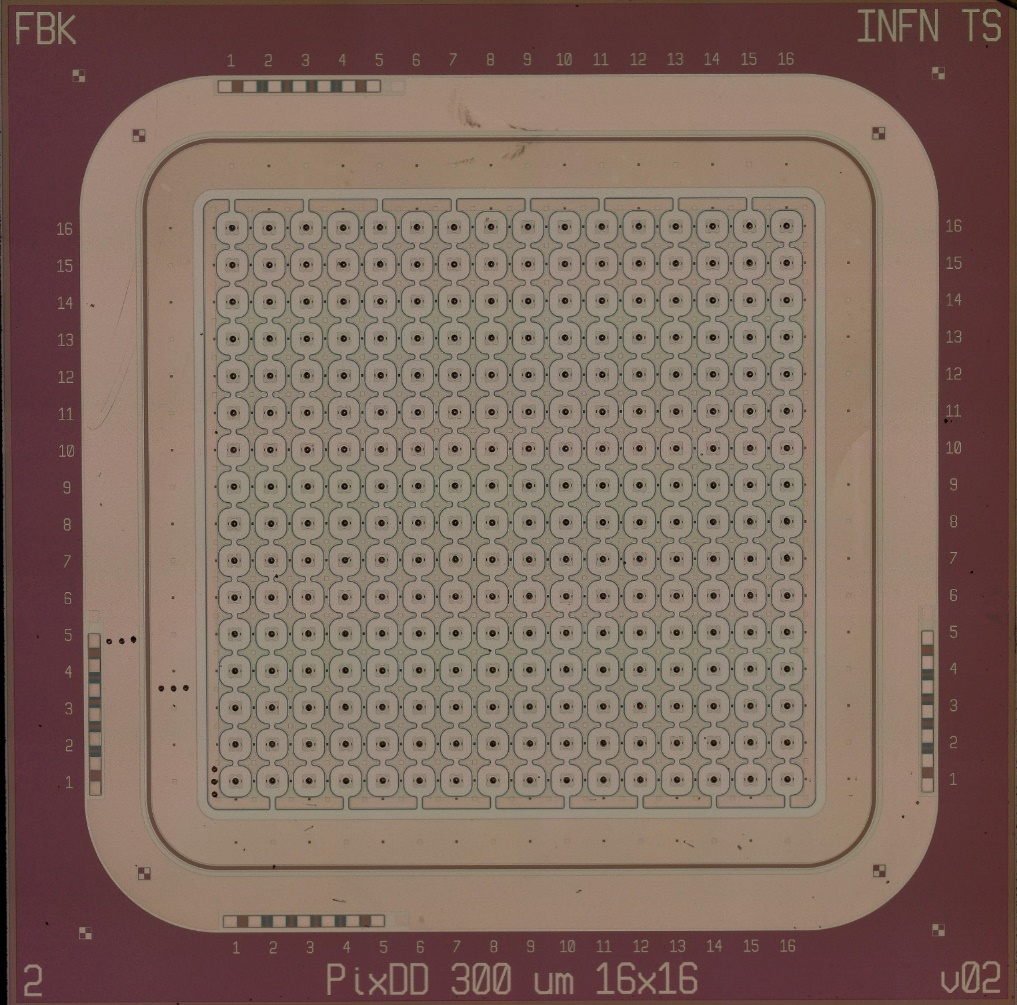 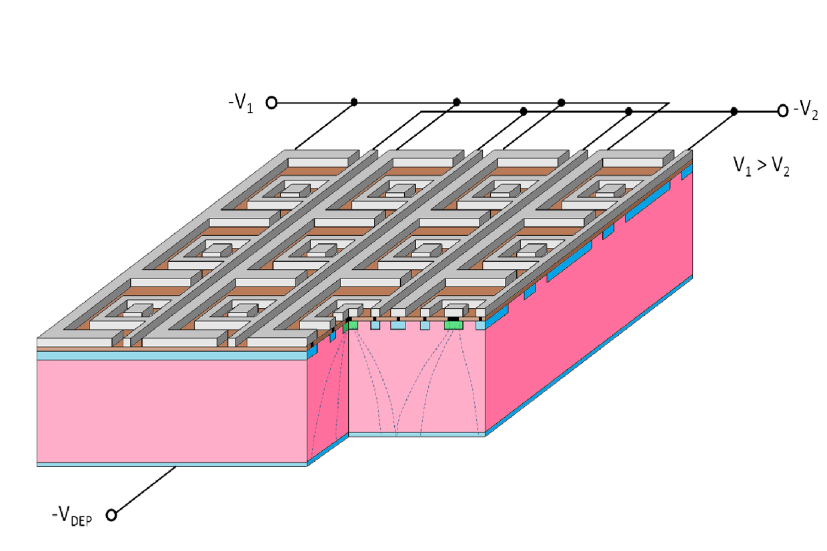 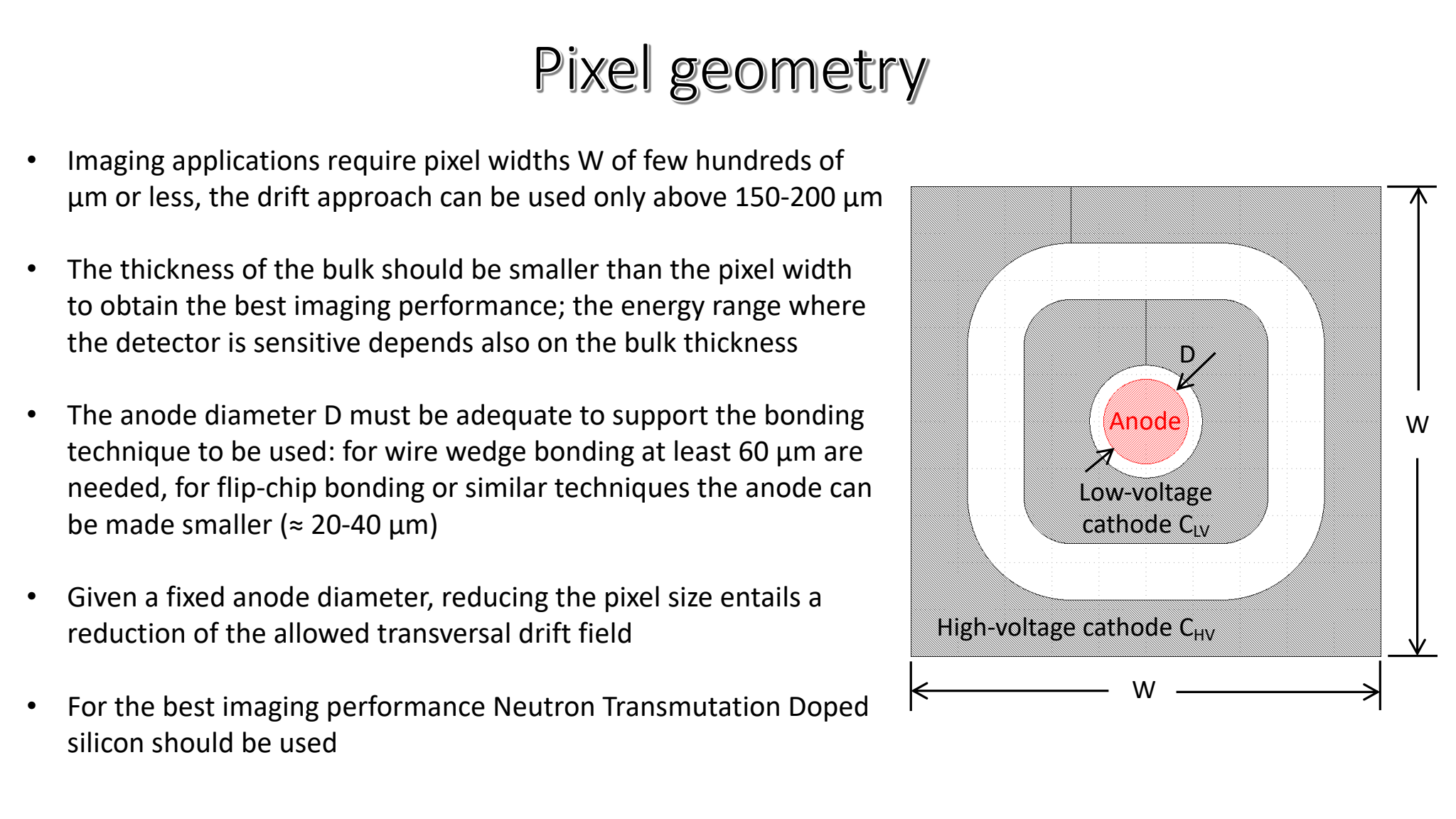 300 μm
300 μm
7/32
RIGEL Architecture
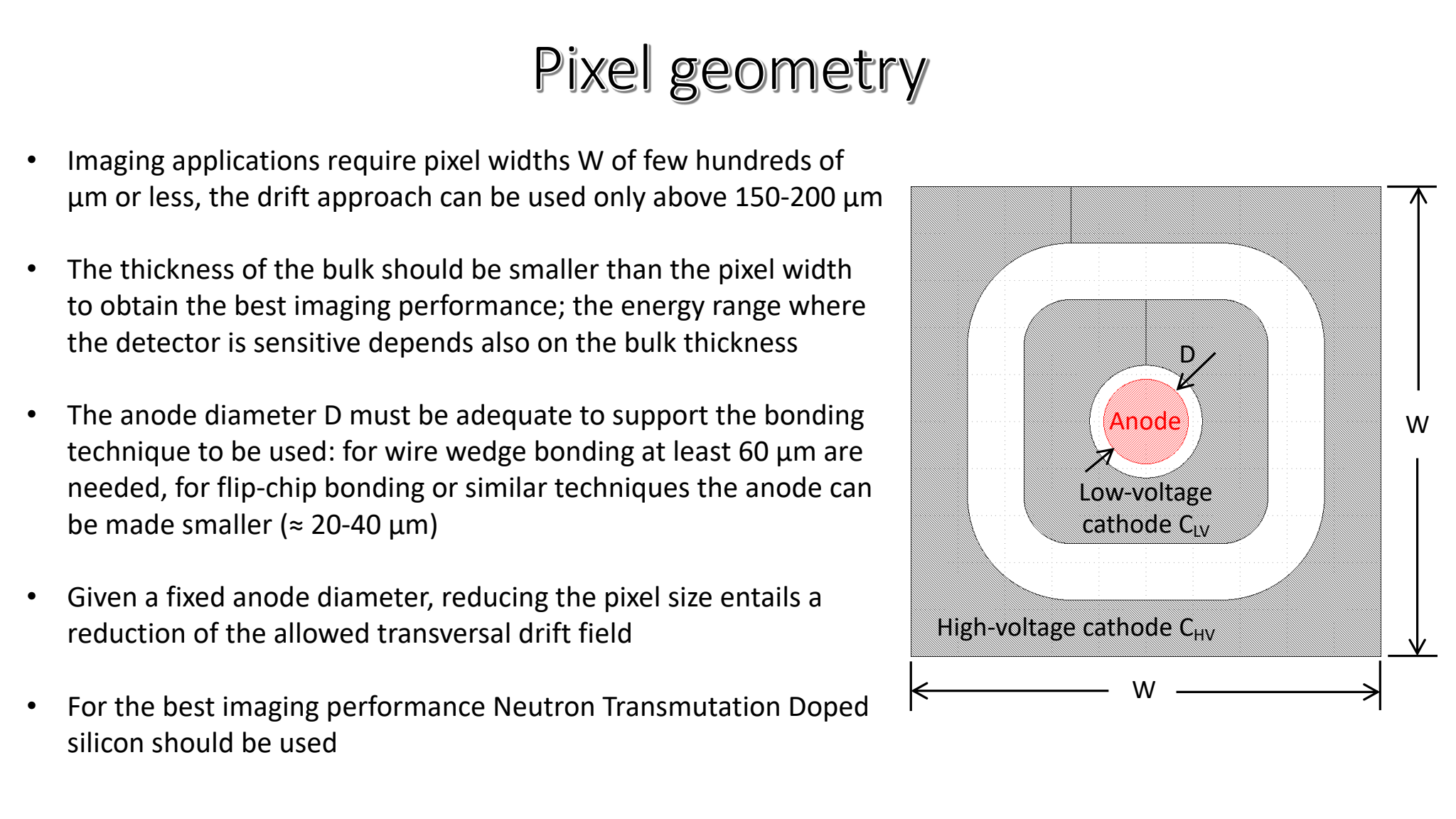 300 μm
300 μm
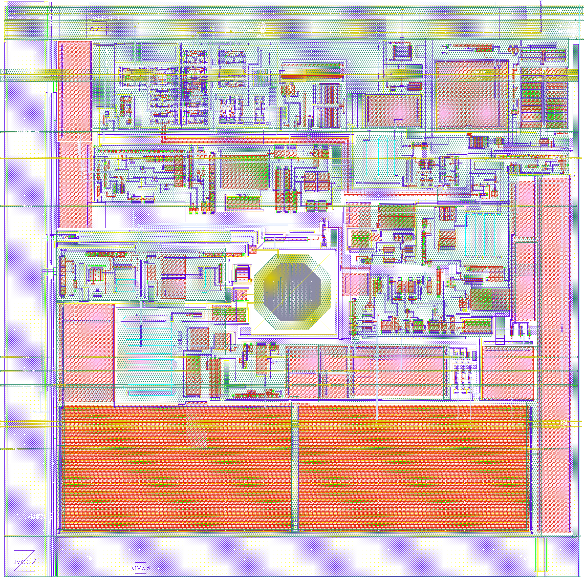 Readout Pixel Cell (RPC)
8/32
Technology: 
AustriaMicroSystem CMOS 0.35 µm
The hybrid RIGEL/PixDD detector
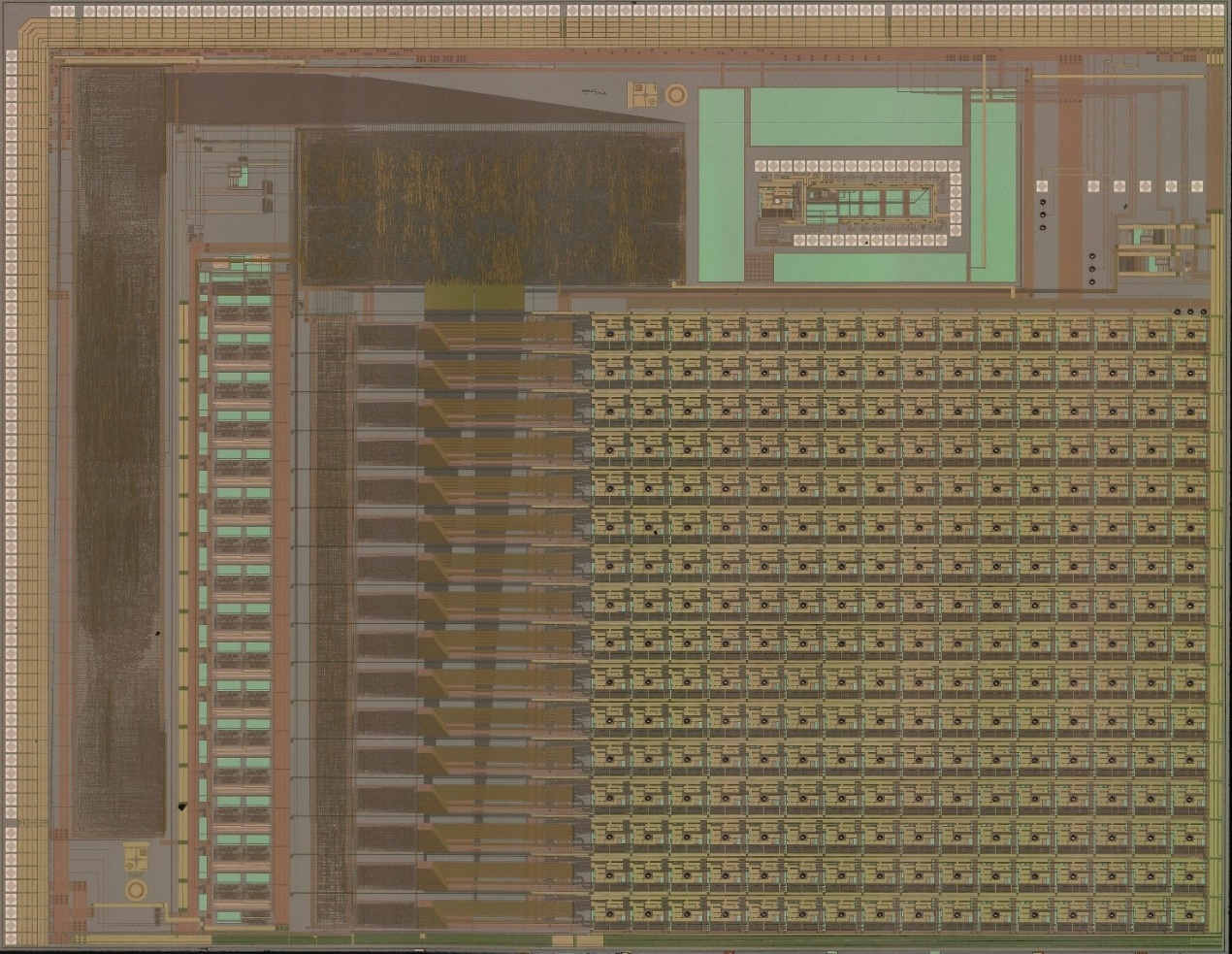 RIGEL full 16x16 ASIC micrograph
Assembled RIGEL/PixDD detector
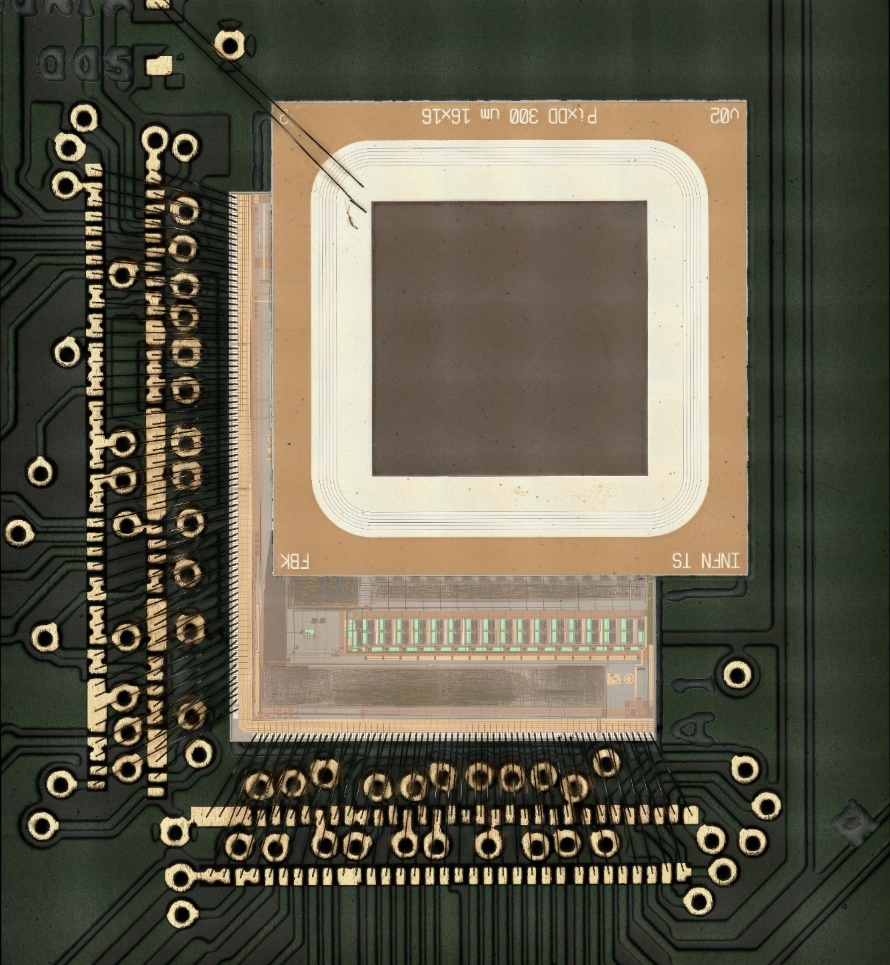 Trigger
Logic
Readout chip (Rigel)
23 µm
I/O Interface
7365 µm
47 µm
Sensor (PixDD)
16x16 RPC
16 A/D Converters
Configuration
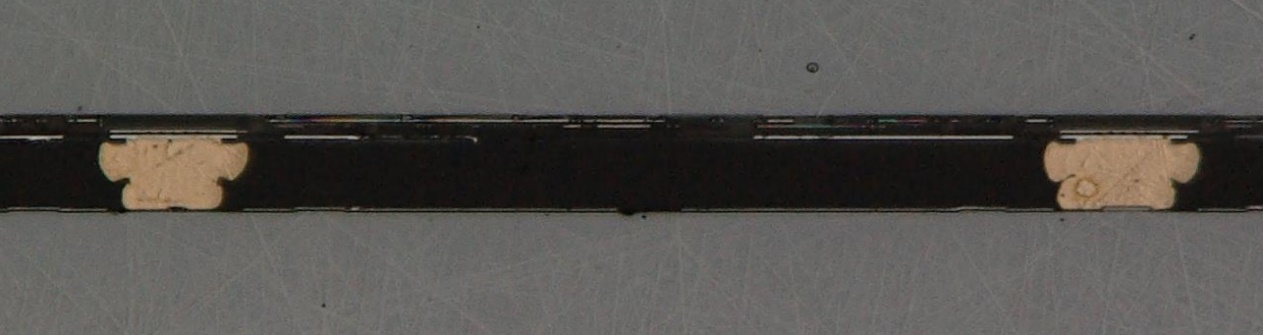 Bump-bonding connection
PixDD cross-section
9510 µm
9/32
Main RIGEL experimental results
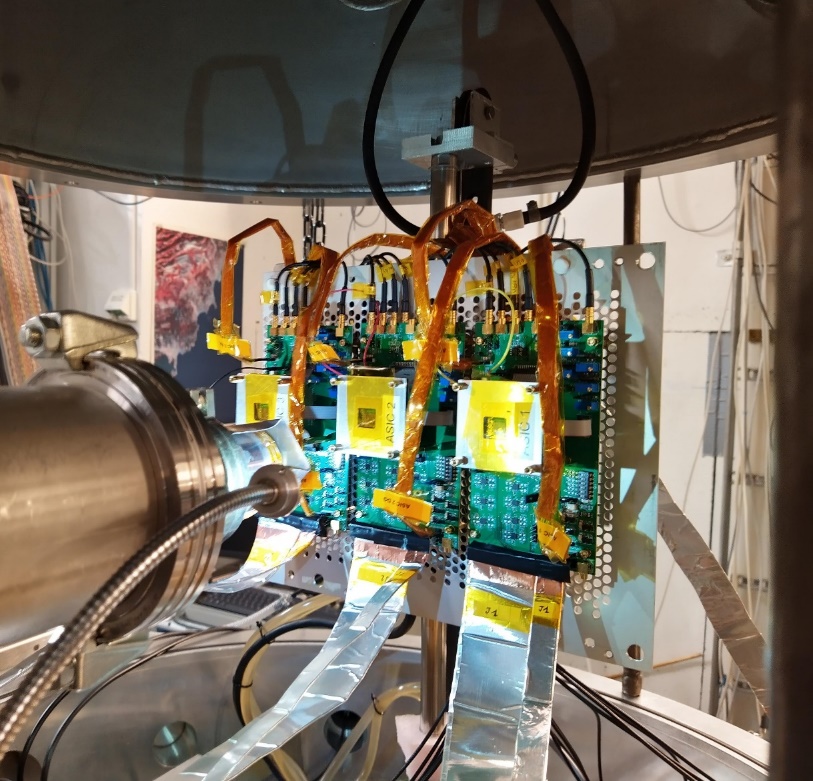 ASIC samples
Mean ENC @ 20°C: 
11.6 el. r.m.s. (RIGEL intrinsic) 
19.2 el. r.ms. (PixDD/RIGEL)
Channel gain dispersion: 13%
Low sensitivitiy to small TID levels
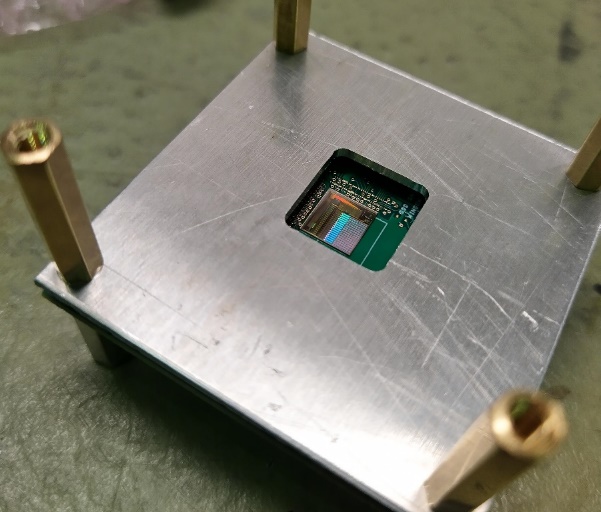 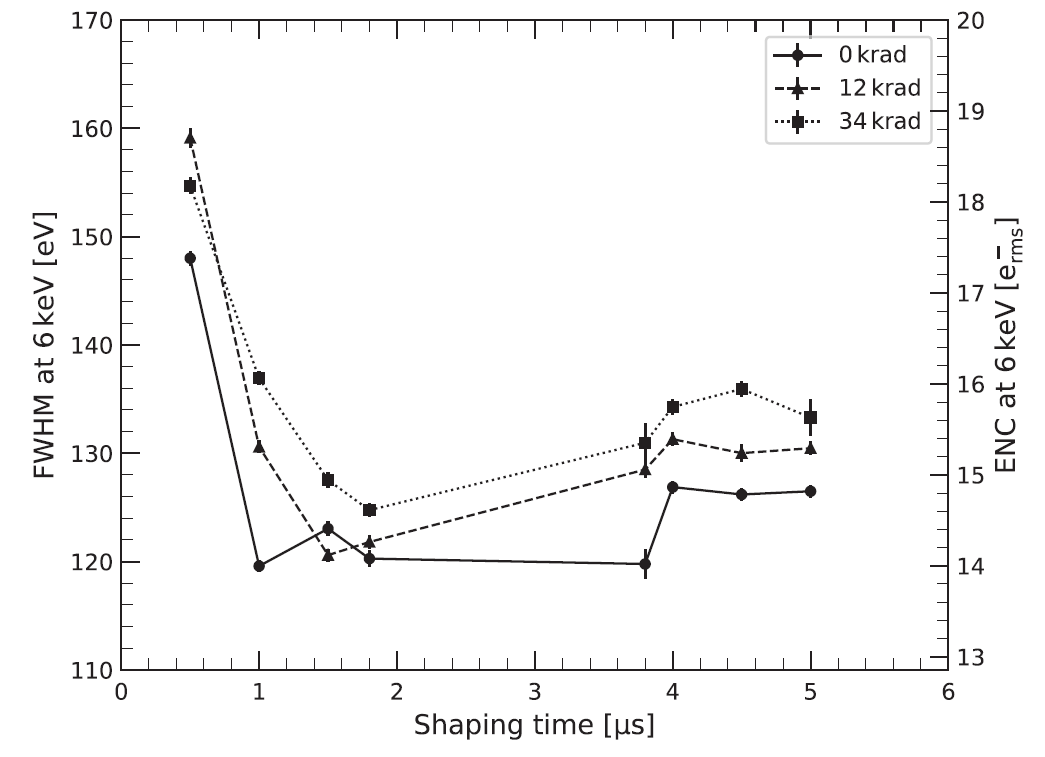 10/32
Main experimental results
Mean ENC @ 20°C: 
11.6 el. r.m.s. (RIGEL stand-alone) 
19.2 el. r.ms. (PixDD/RIGEL)
Channel gain dispersion: 13%
Low sensitivity to small TID levels
Mean FWHM @ 0°C: 
162 eV on 55Fe 5.9 keV line
Power consumption 640 µW/channel
Summed Spectrum
All pixels with FWHM (5.9 keV) < 300 eV
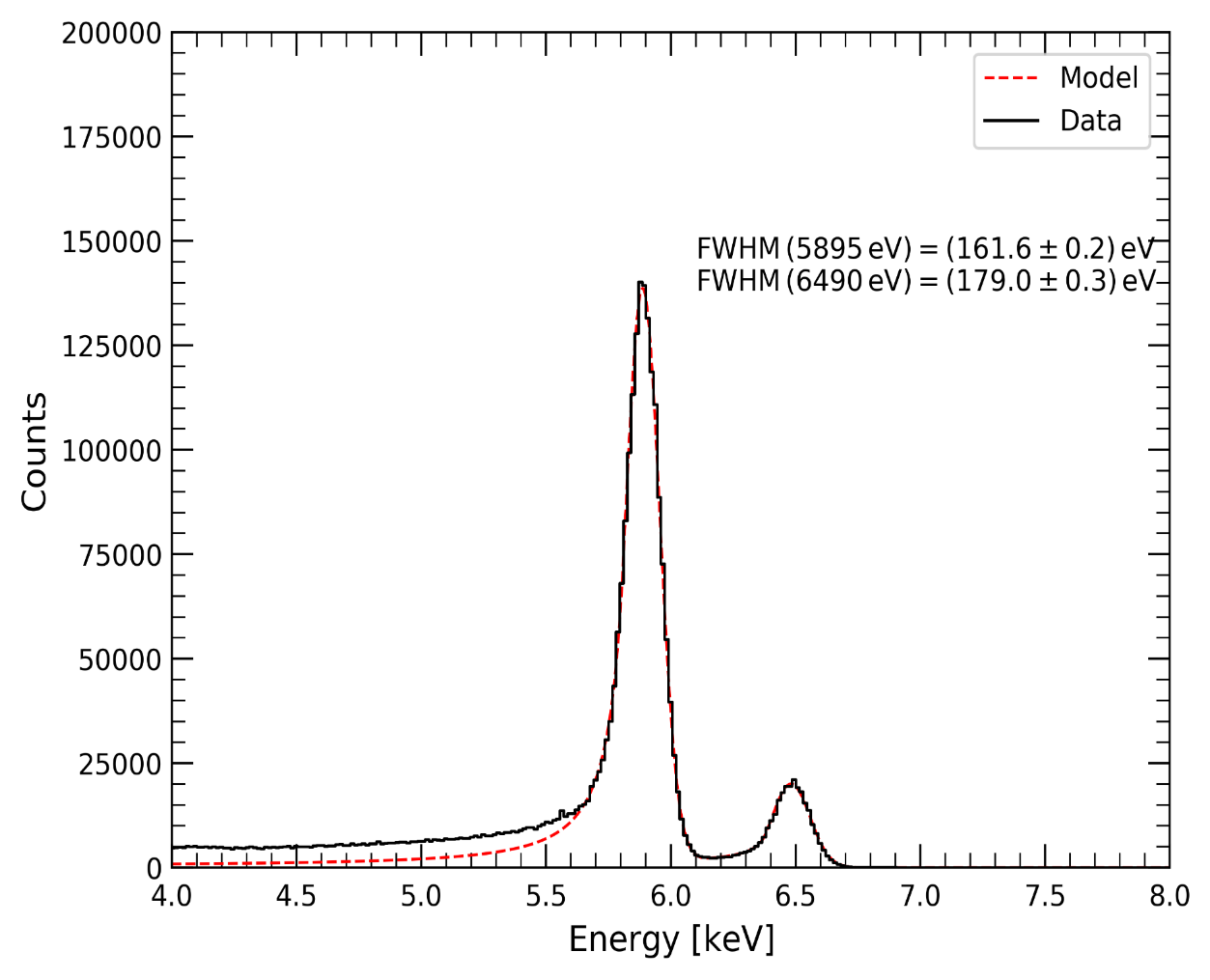 T = 0°C
FWHM=162± 0.2 eV
Low-leakage, high-resolution detector
Simple readout/postprocessing architecture
SDD operates with relatively low-voltages (<100 V)
Larger area require 4-sides buttable ASIC/SDD
ASIC cost rise 1-to-1 with detector area (independent from the n. of channels)
11/32
Imaging with linear silicon drift detectors
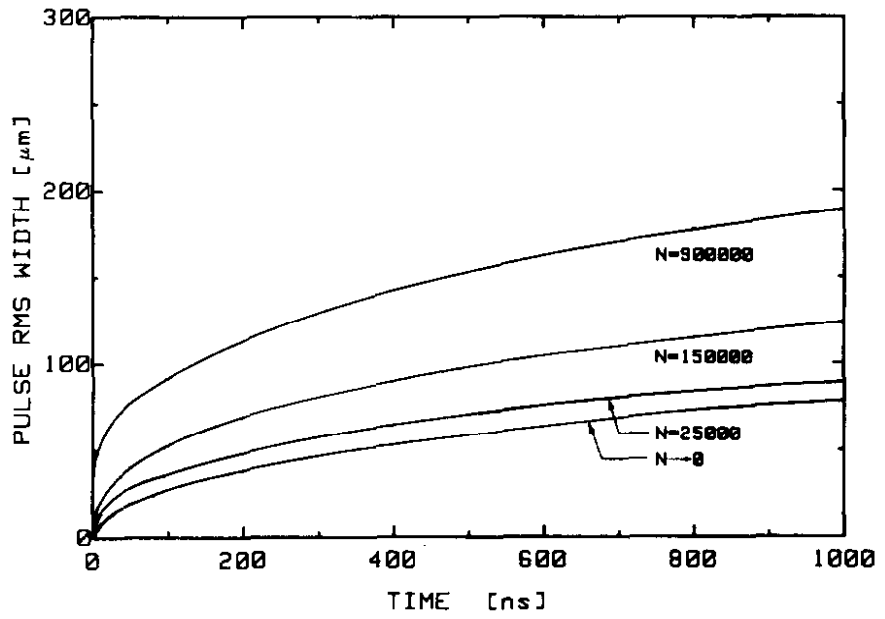 Wide Field Monitor (WFM)
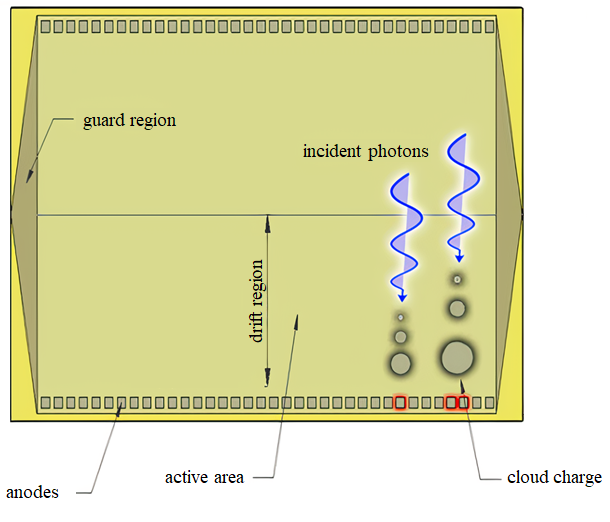 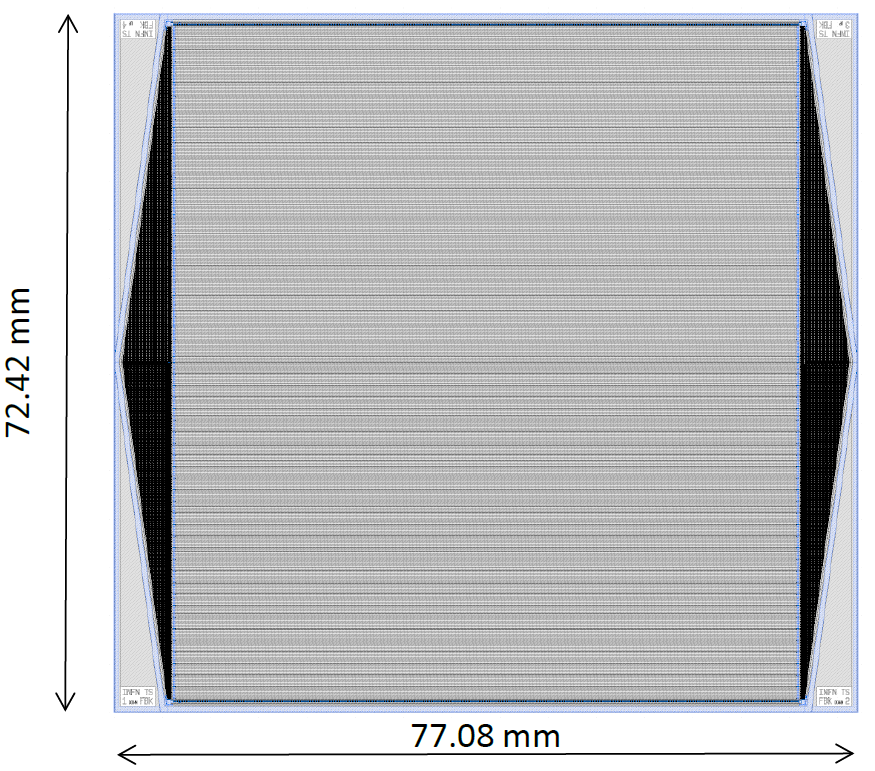 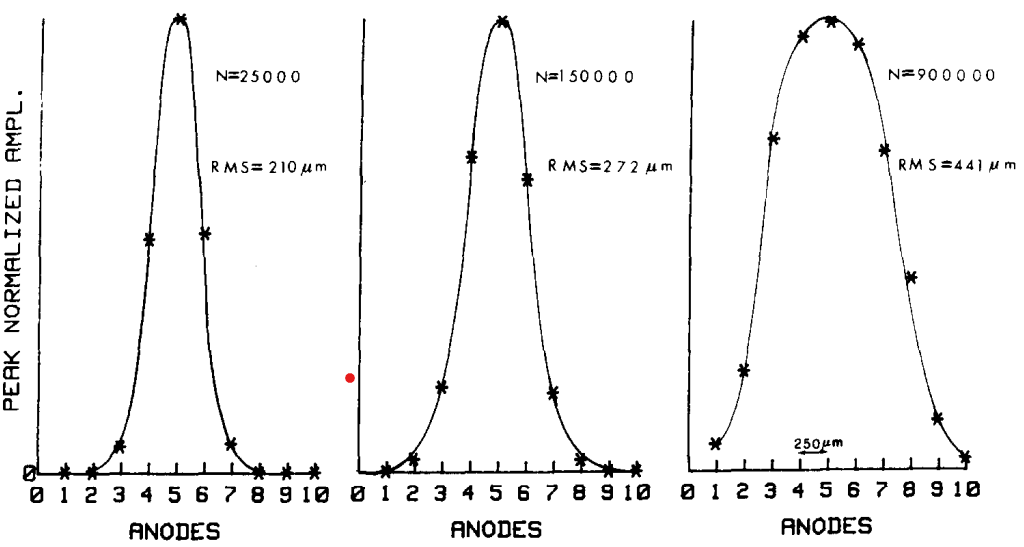 References: E. Gatti (1987)
12/32
Readout of a linear SDD - the VEGA ASIC
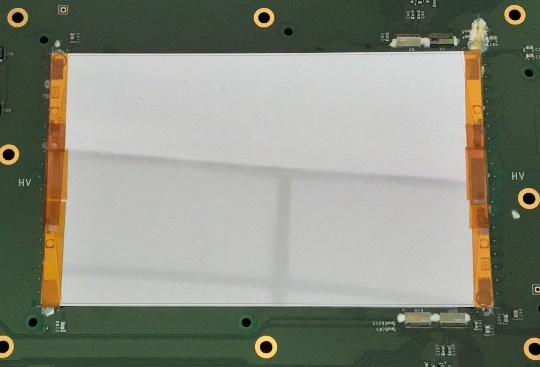 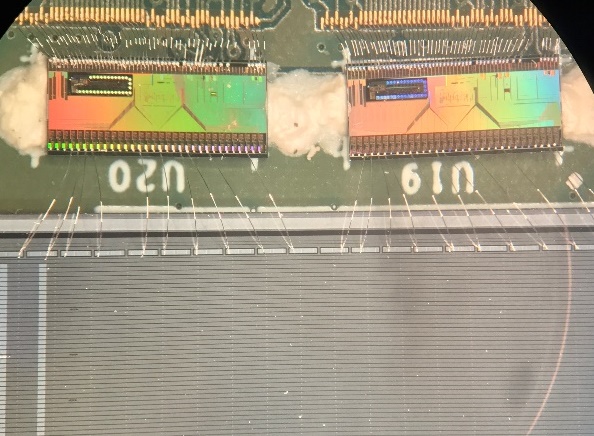 Must be capable of triggering also small charge fractions (for better charge cloud shape reconstruction)
Synchronized readout between channels and adjacent chips
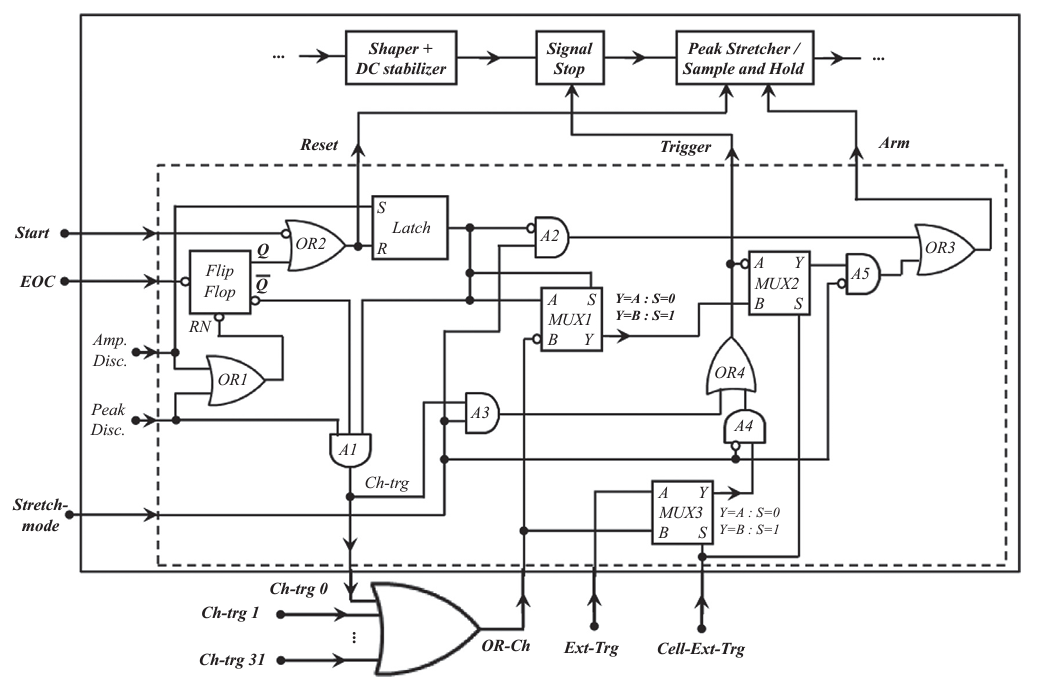 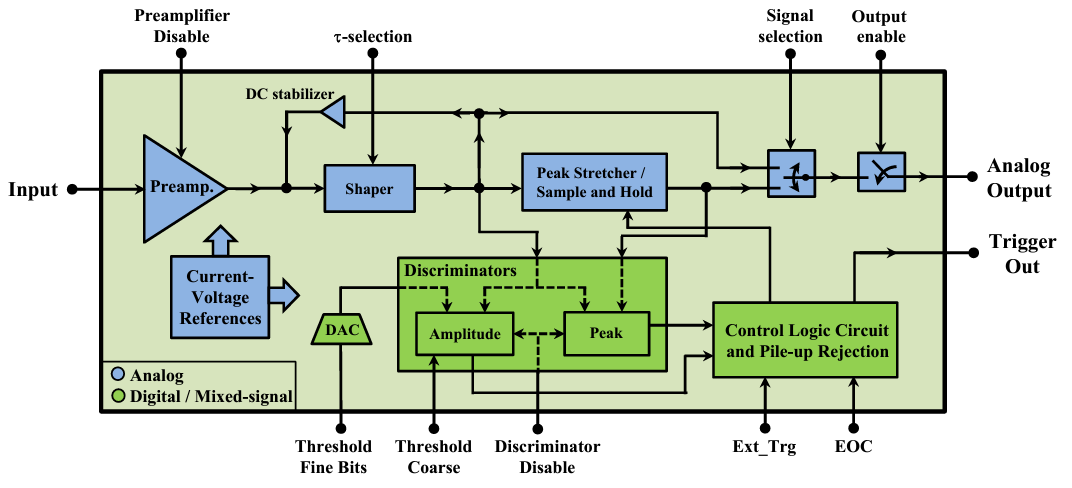 References: R. Campana (2014), M. Ahangarianabhari (2015)
13/32
Main VEGA experimental results
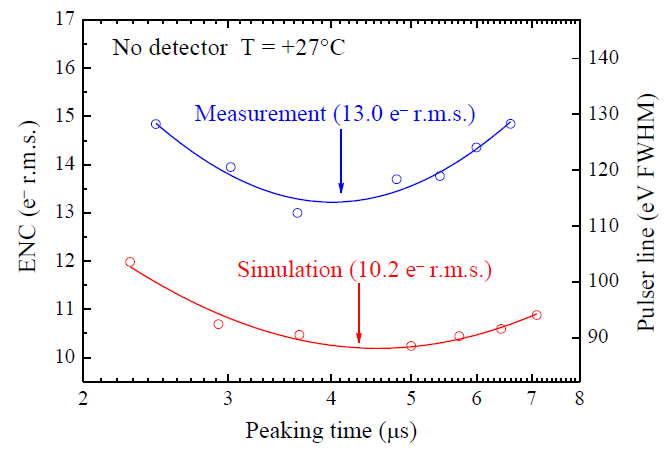 Intrinsic ENC @ 27°C: 13.0 el. r.m.s.
Opt. FWHM @ -30°C: 185 eV on 55Fe 5.9 keV line (hexagonal det.)
Power consumption 0.4 mW/channel
Reduced number of channels
Reduced constraints in terms of area occupation
Sensitivity to production defects in the detector is increased
Requires large drift voltages (1300V)
High channel occupancy for each event
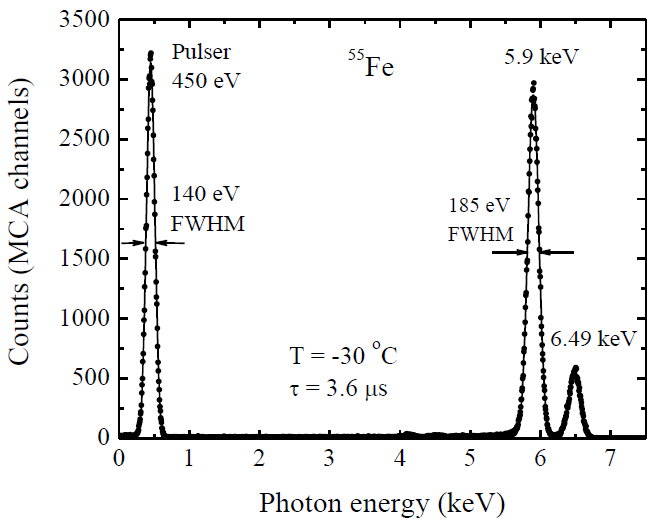 … how can we increase the energy range?
14/32
SiSwich detectors and distributed readout with LYRA and ORION ASICs
Science drivers:
Detection and localization of Gamma-Ray Burst, triggering observation by other ground/spaceborne instruments (THESEUS/HERMES)
HERMES key features:
Based on large constellation of nano-satellites
Inexpansive, fast and modular approach
THESEUS key features:
Medium class satellite, with several onboard instruments for GRB follow-up
X-Gamma/Ray Spectrometer (XGIS) with large detection plane (50x50 cm2)
Common key features
SiSwich detector (SDDs are illuminated from both sides)
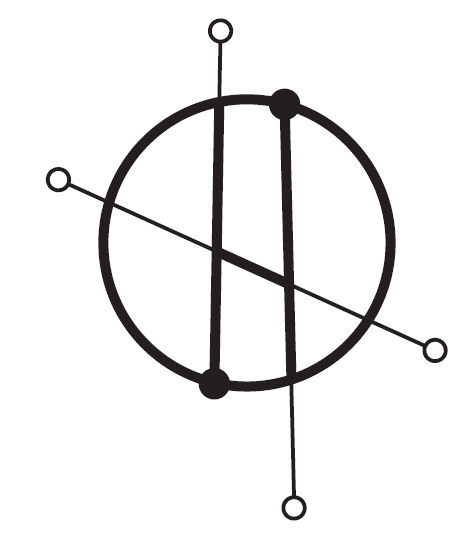 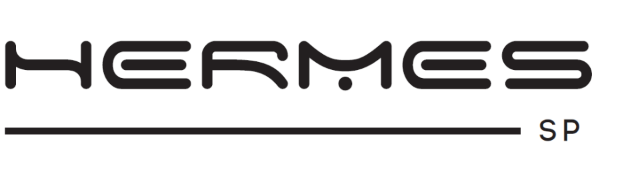 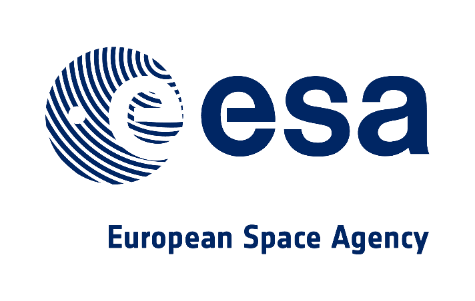 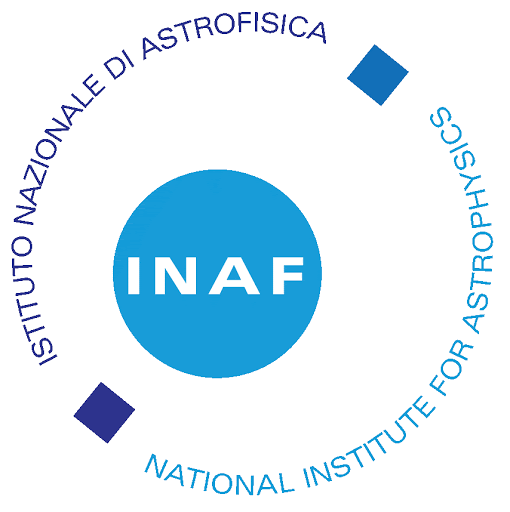 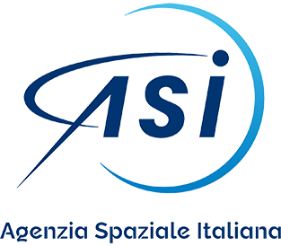 THESEUS References : L. Amati (2017), G. Stratta (2017)
HERMES References: F. Fiore (2020), Y. Evangelista (2020)
15/32
THESEUS and the X-Gamma Imaging Spectrometer - Overview
Coded Aperture Mask(60x60 cm2)
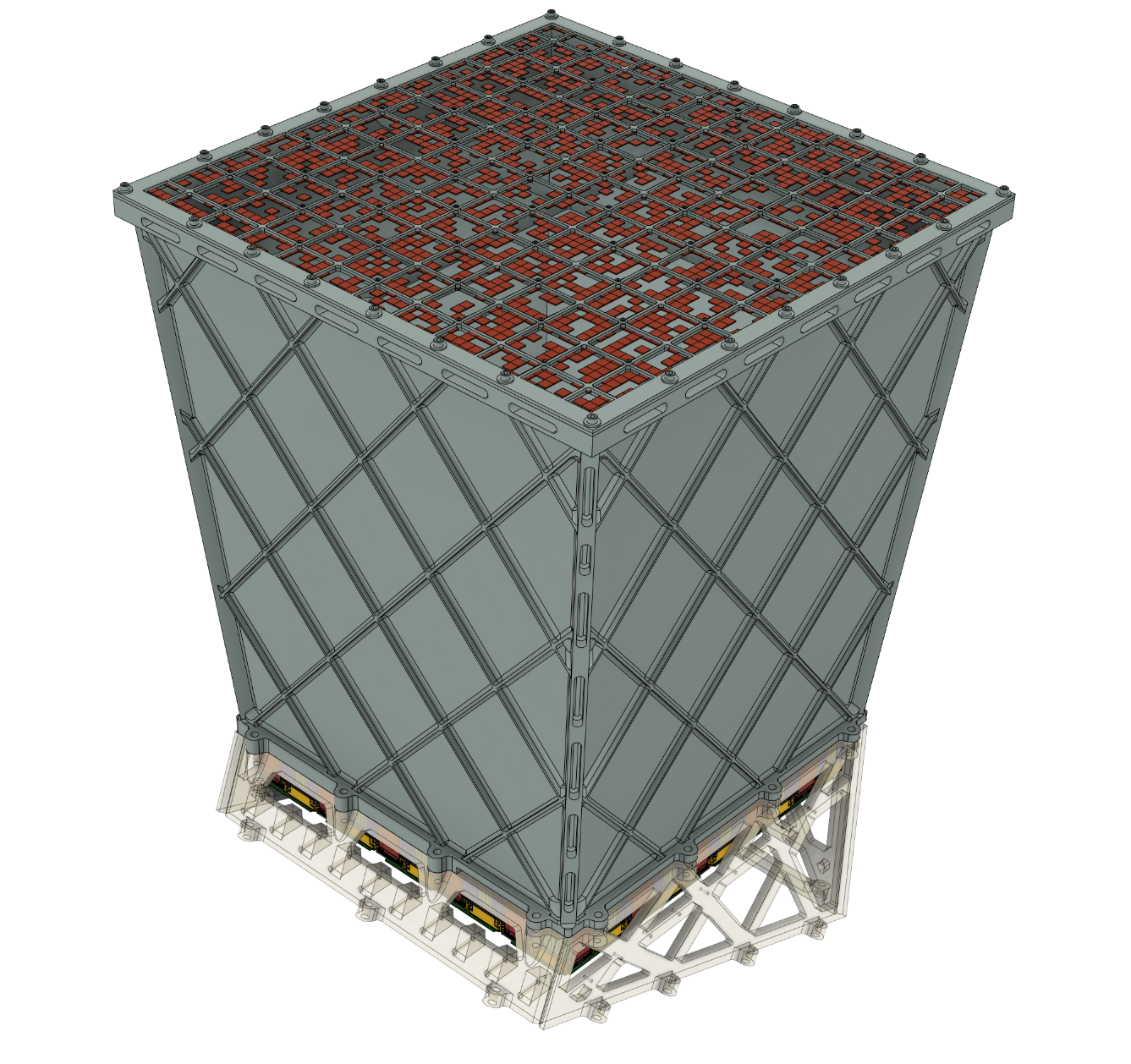 1-150 keV
energy range
XGIS (80 kg per camera):
Wide Energy Range: 2 keV – 20 MeV
Imaging capability
Spectroscopy grade energy resolution
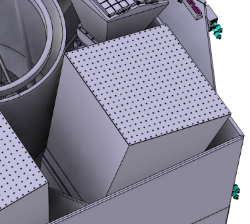 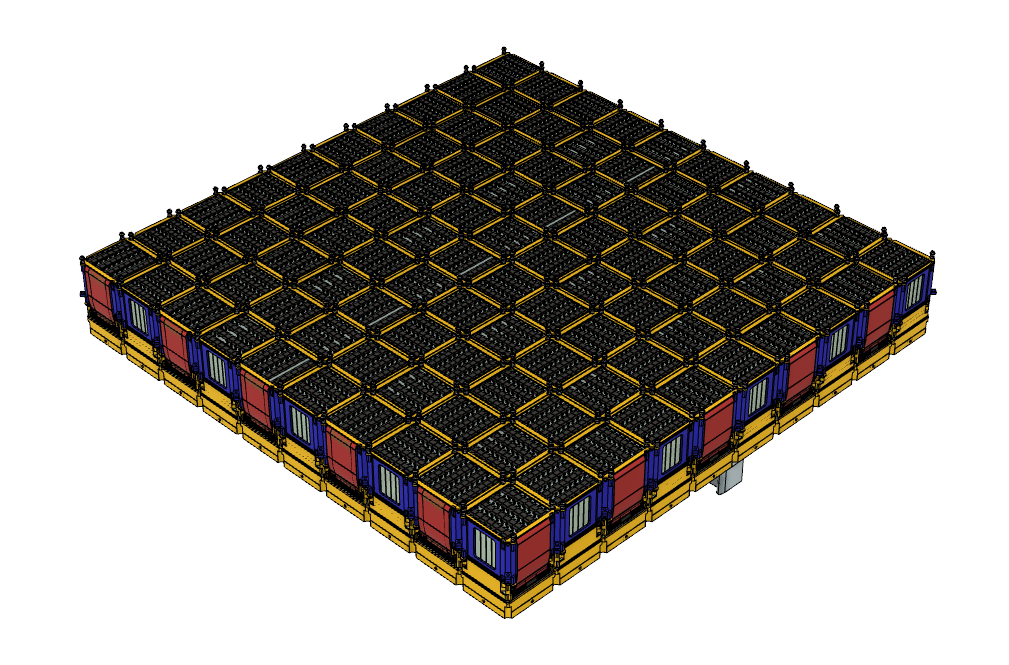 Detection Plane(50x50 cm2)
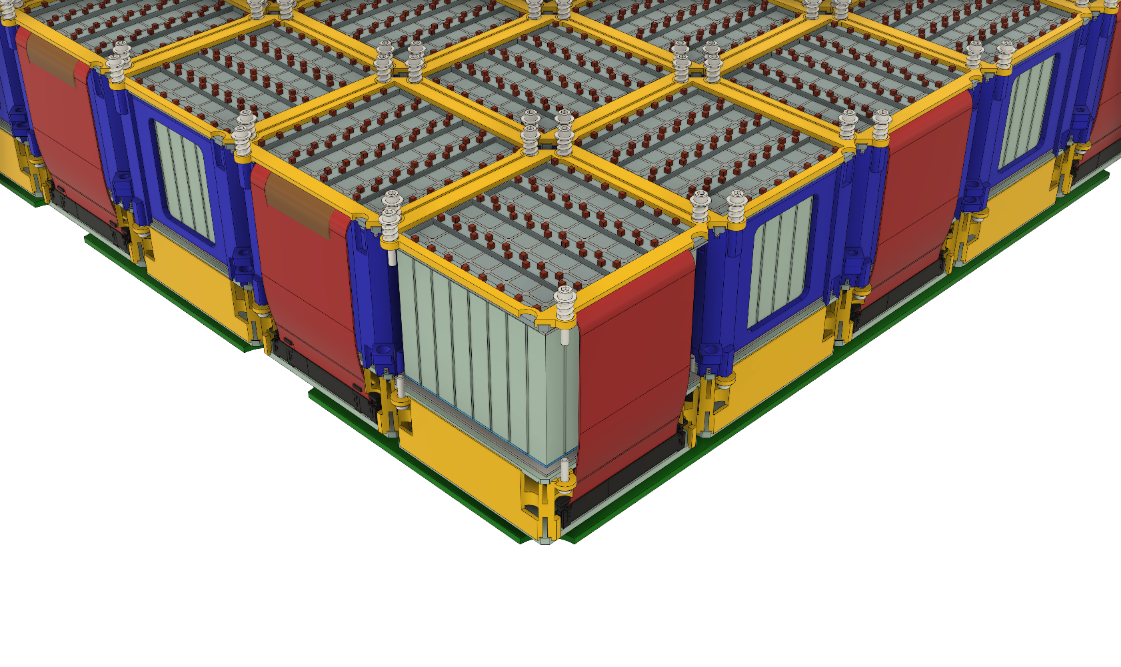 Collimator Assembly
Field of View ≈ 77°
Matrix of 10x10Detection Modules
16/32
X-Gamma Imaging Spectrometer - Detection module
Top Front-End (FE) PCB
~4.5 cm
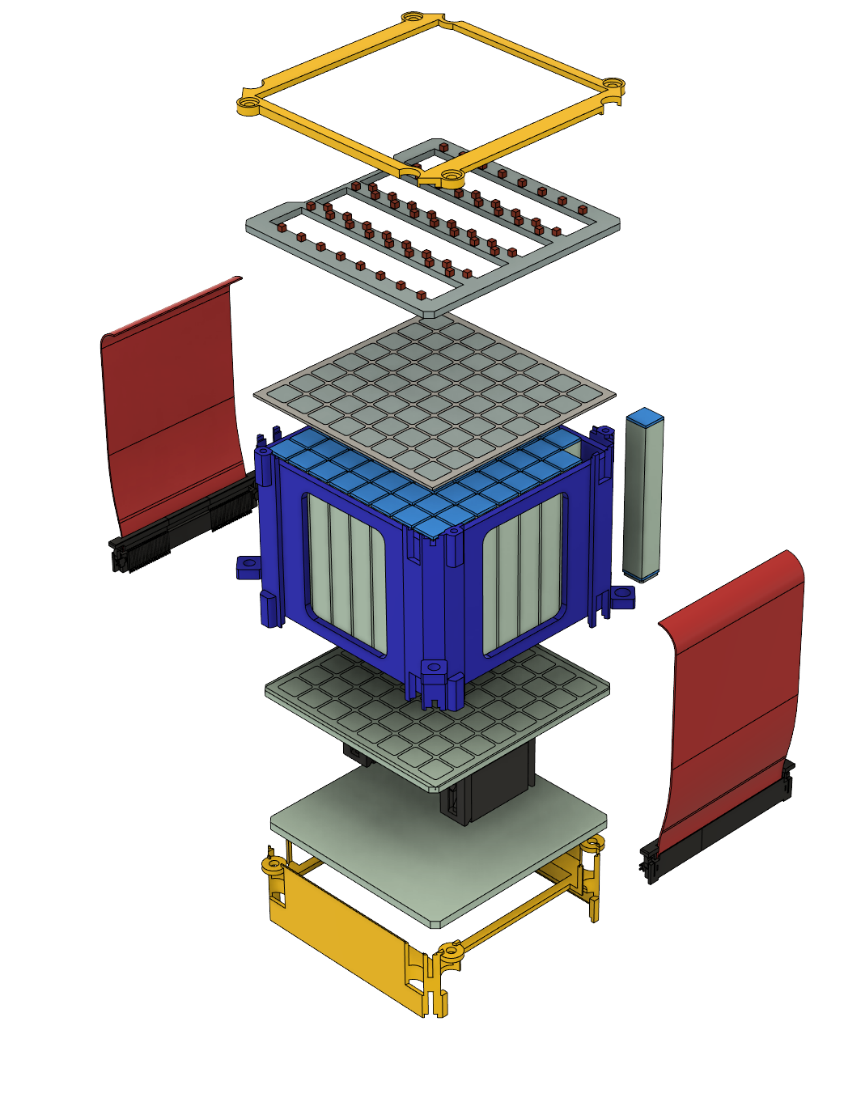 64x ORION-FE
8x8 monolithic top-SDD matrix
128x per module
12 800x FE per camera
X-Ray detection (2-20 keV)
64x CsI(Tl) scintillators
Gamma-Ray detection(20 keV – 5 MeV)
Rigiflex connectors
8x8 monolithic 
bot-SDD matrix
Back-End (BE) PCB
Scintillation light readoutfor energy and position reconstruction
800x ORION-BEper camera
8x  ORION-BE
per module
Bottom FE-PCB
17/32
The ORION chipset - Pixel readout: double detection architecture (SiSwich)
X-Ray
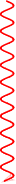 ORIONFront-End (Top)
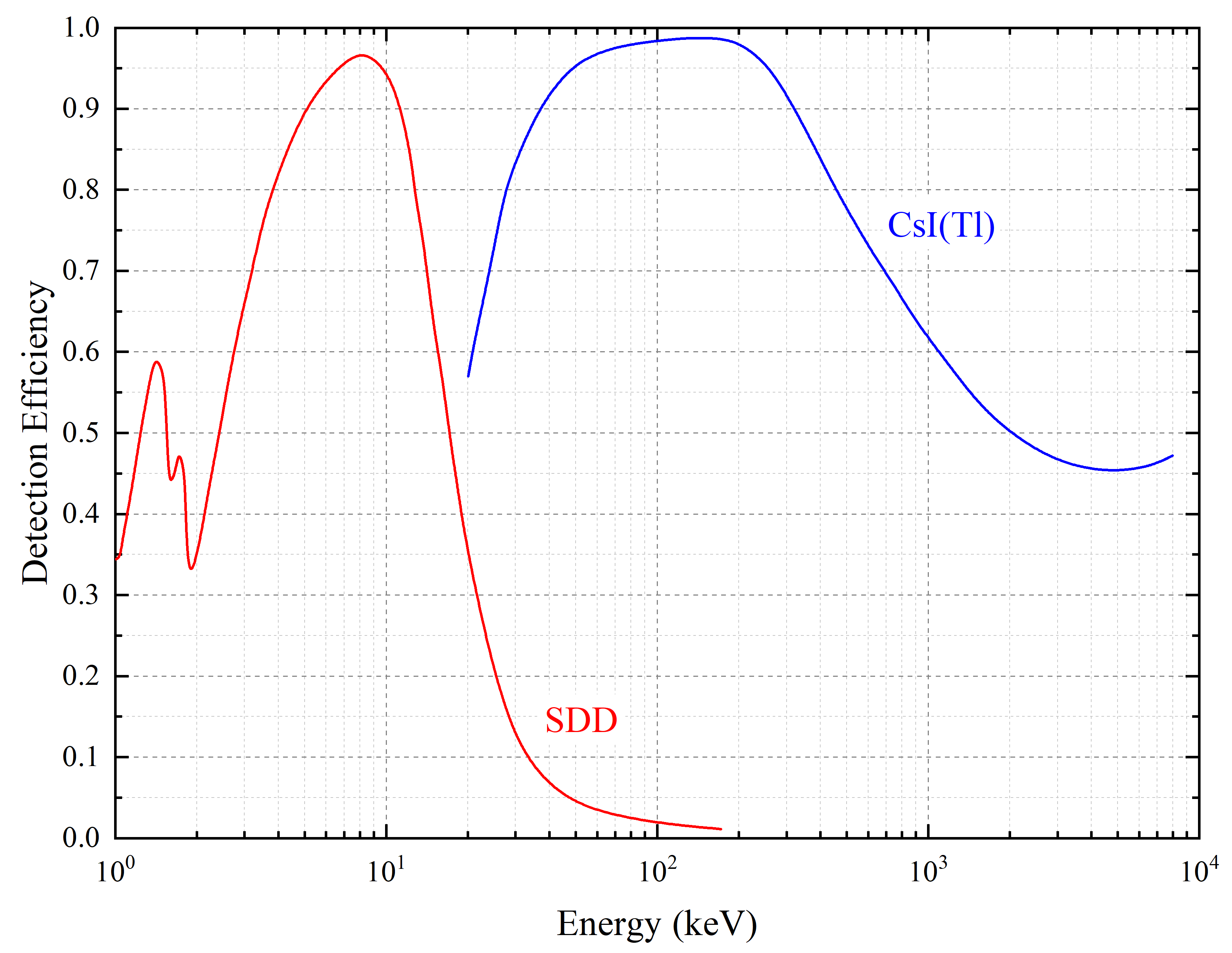 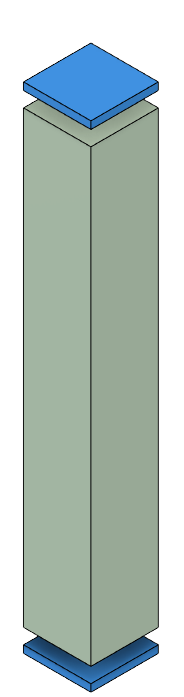 SDD-Toppixel
X-Event!
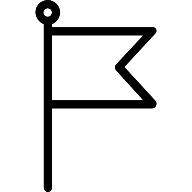 ORIONBack-End
Scintillator
ORIONFront-End (Bot)
SDD-Bottompixel
18/32
The ORION chipset - Pixel readout: double detection architecture (SiSwich)
Gamma-Ray
ORIONFront-End (Top)
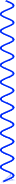 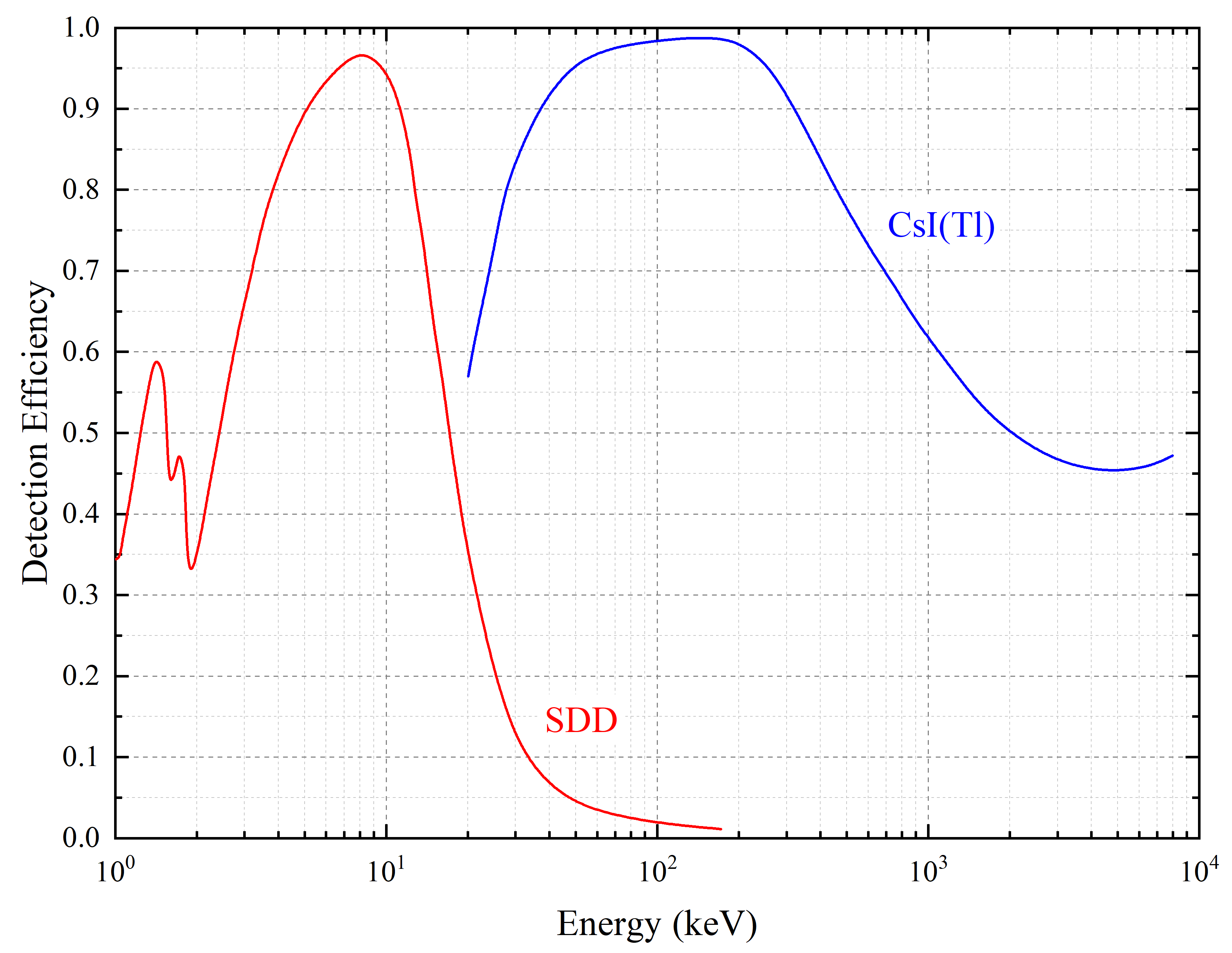 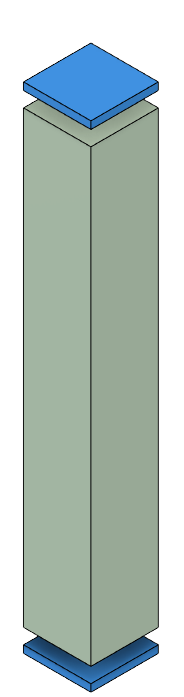 SDD-Toppixel
Gamma-Event!
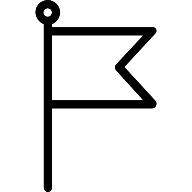 ORIONBack-End
Scintillator
ORIONFront-End (Bot)
SDD-Bottompixel
The energy and the position of interaction within the crystal can be inferred by comparing the top and bottom signals!
19/32
The HERMES cubesat
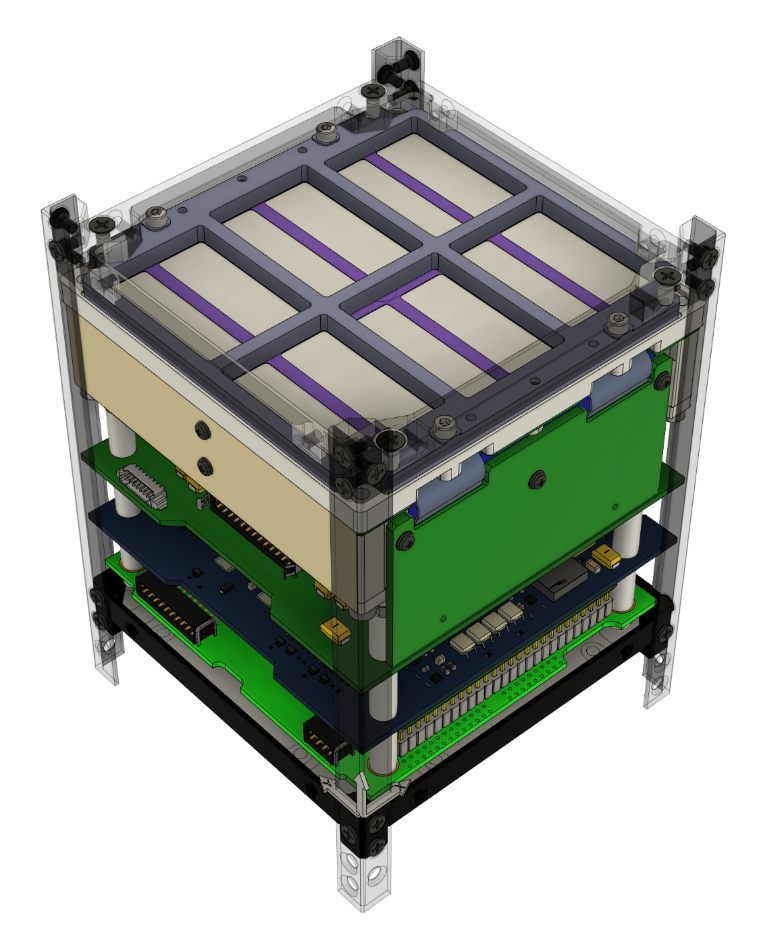 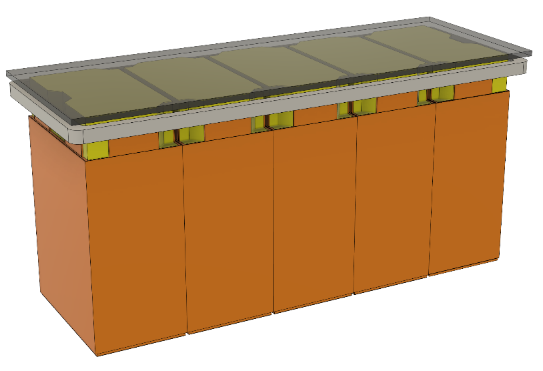 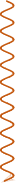 γ-ray
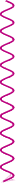 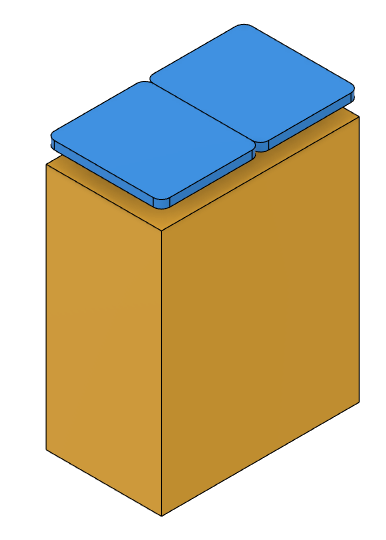 X-ray
SDD pixel-1
SDD pixel-2
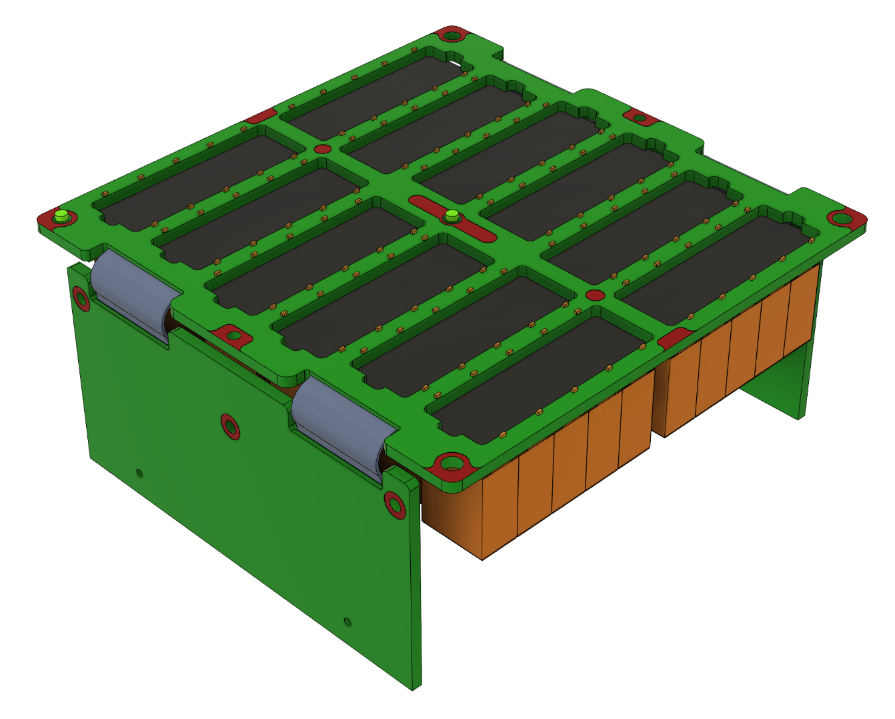 GAGG Scintillator
10 cm
10 cm
We can reconstruct the gamma event when both SDD trigger, but can’t reconstruct the depth of interaction
20/32
Distributed readout electronics: the ASIC “constellation”
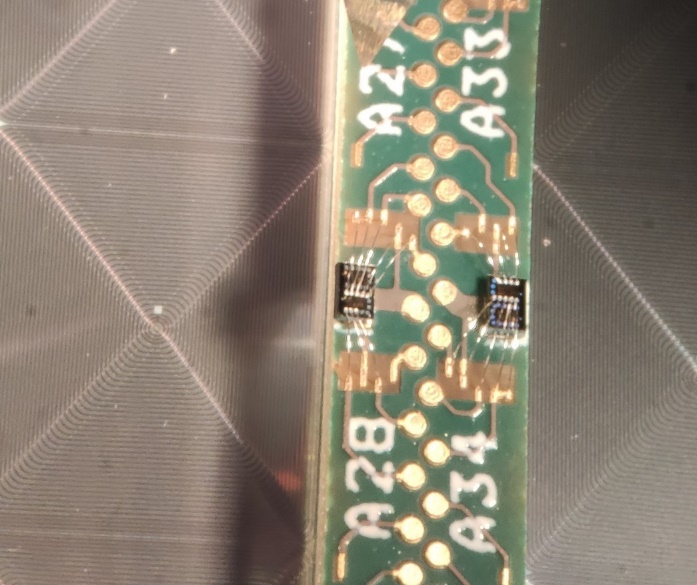 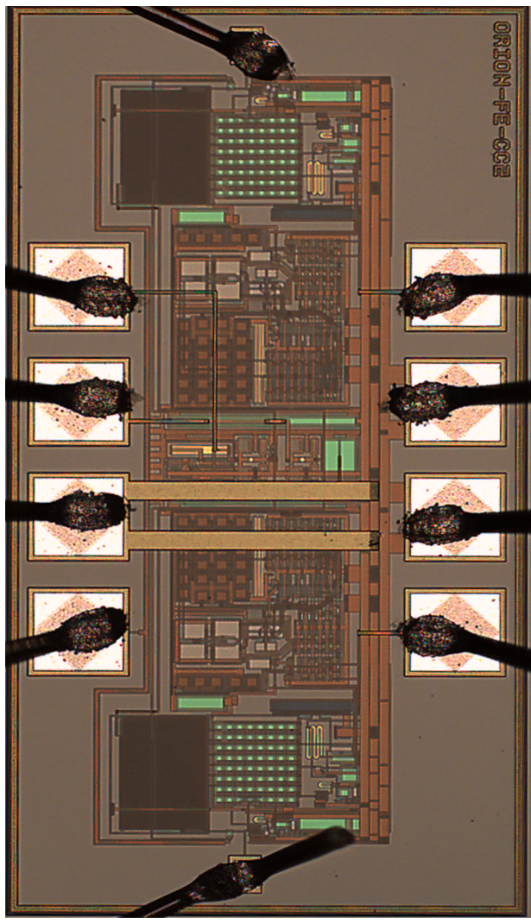 ORION-FE micrograph
FE-1
FE-2
490 µm
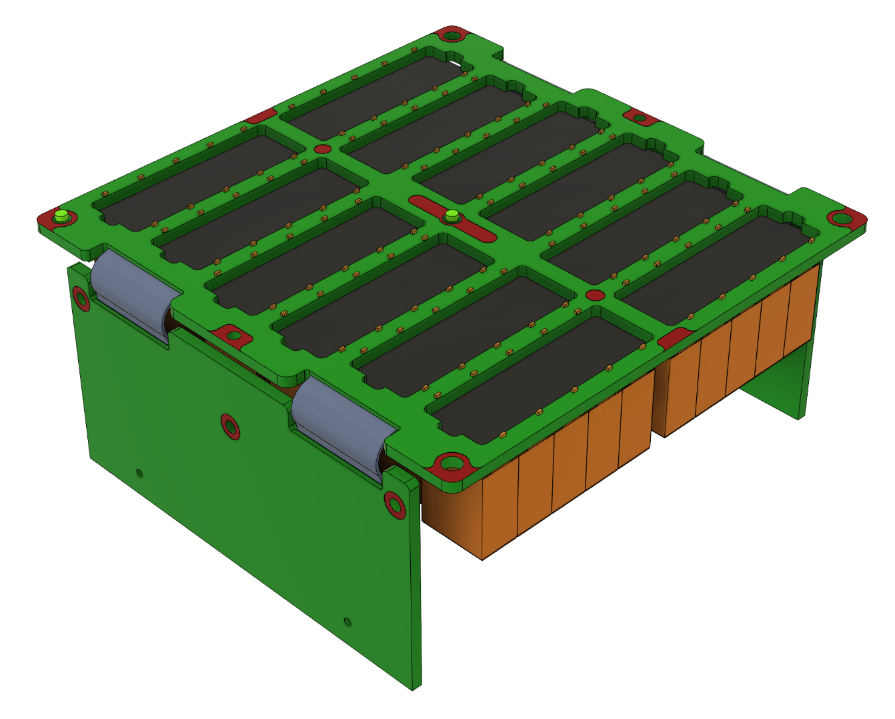 990 µm
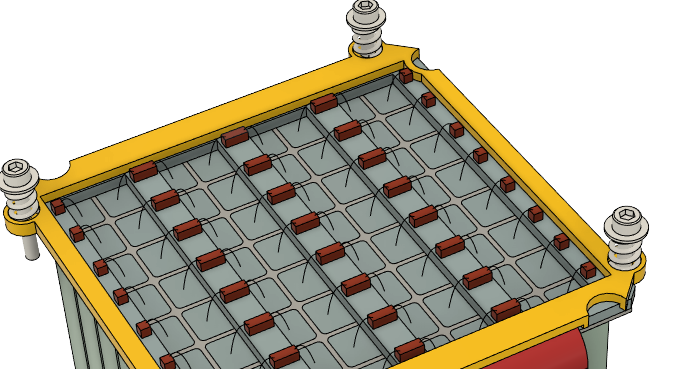 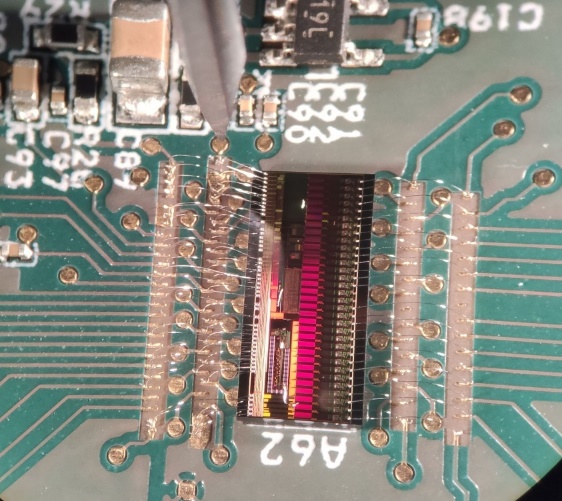 3 mm
21/32
LYRA ASIC architecture
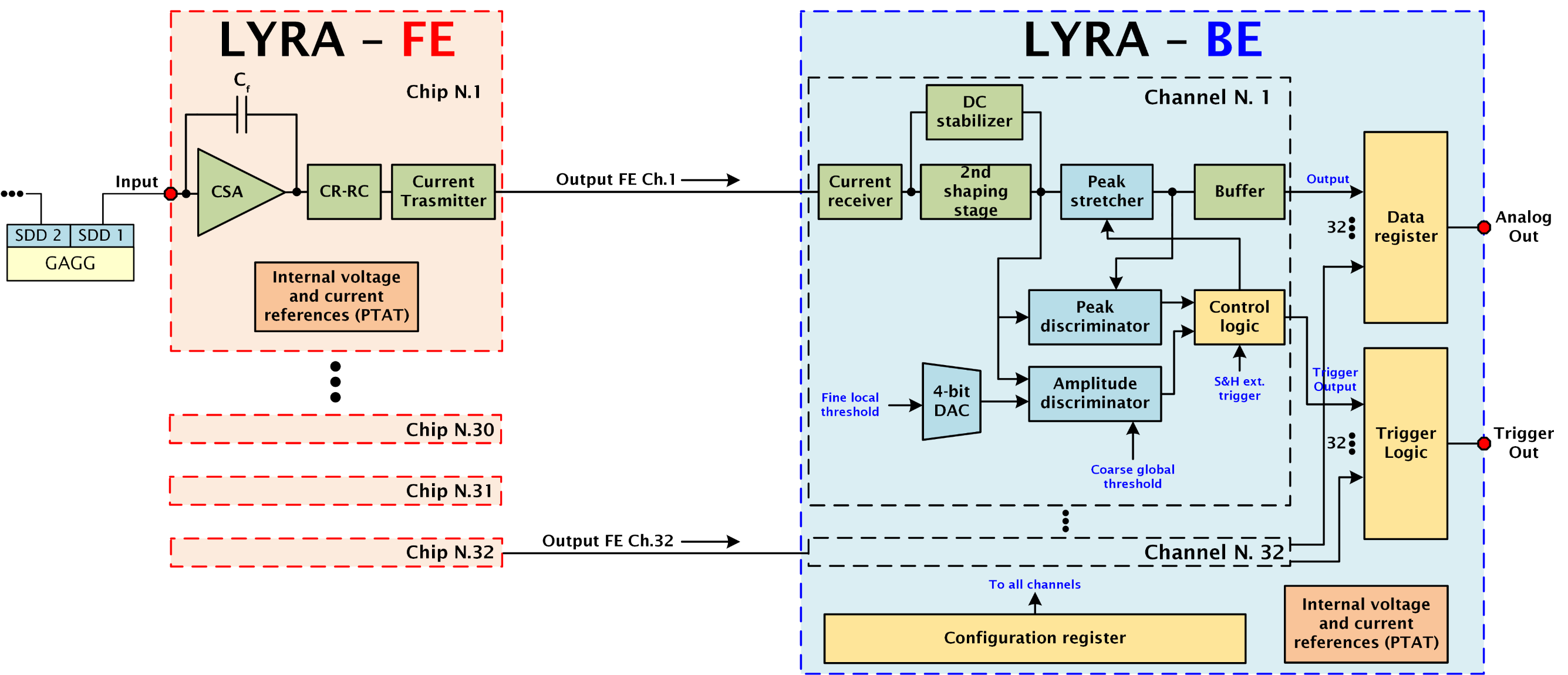 LYRA-FEs closely connected to the SDDs
LYRA-BE placed on the BE PCB
22/32
LYRA Current mode transimssion
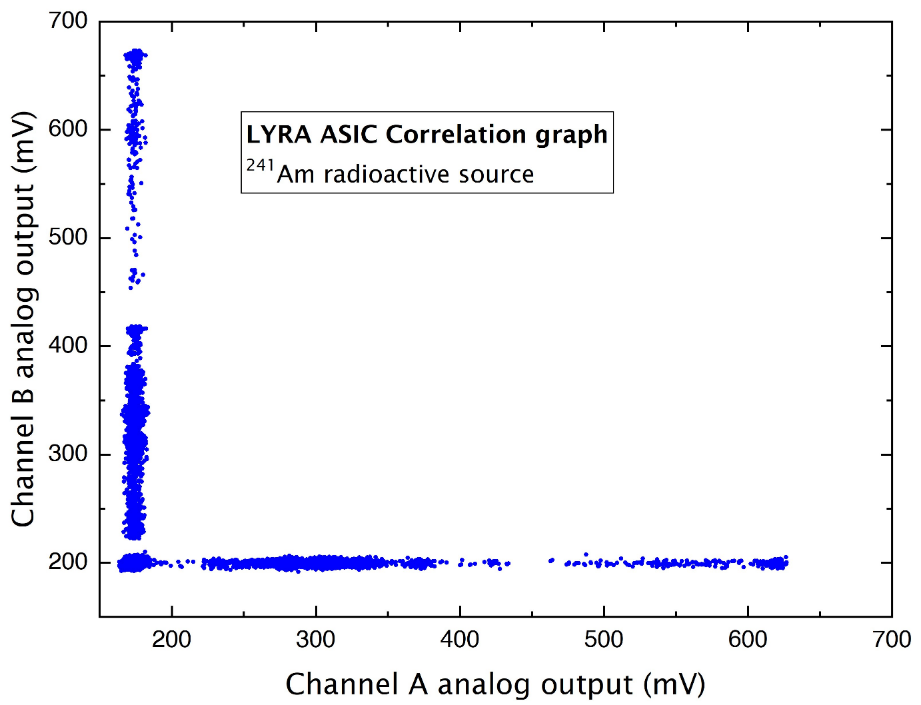 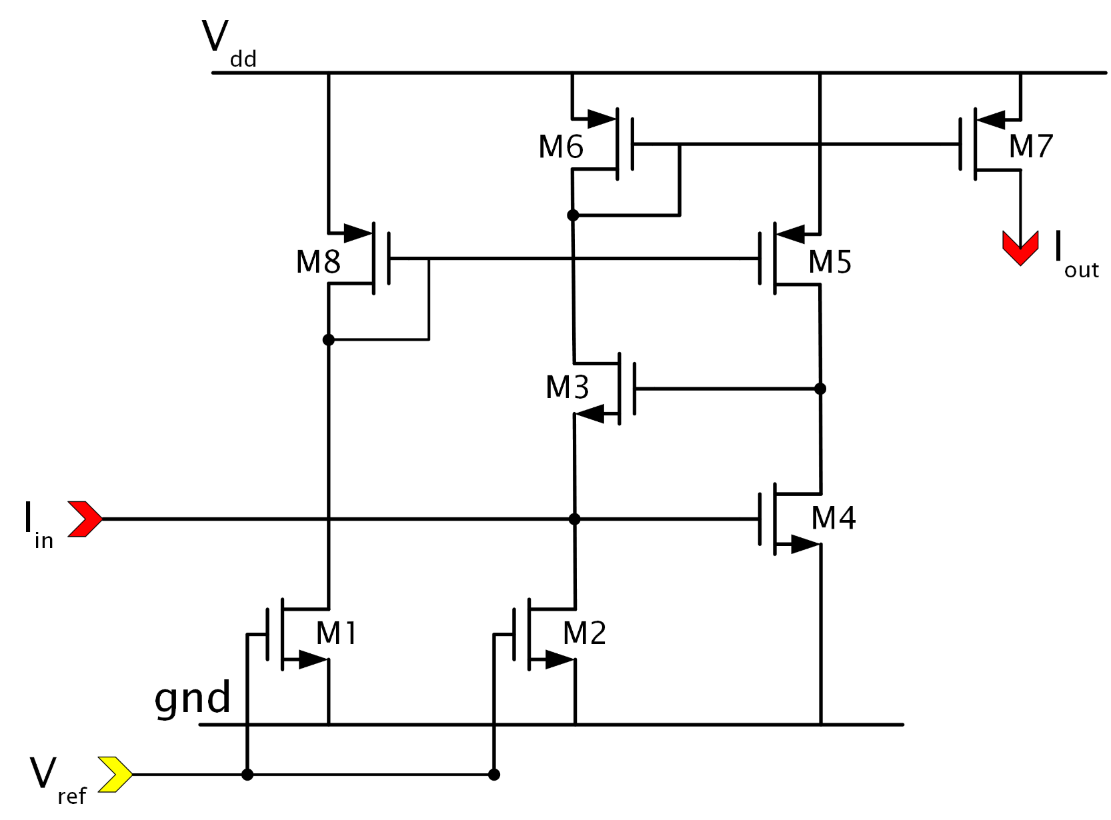 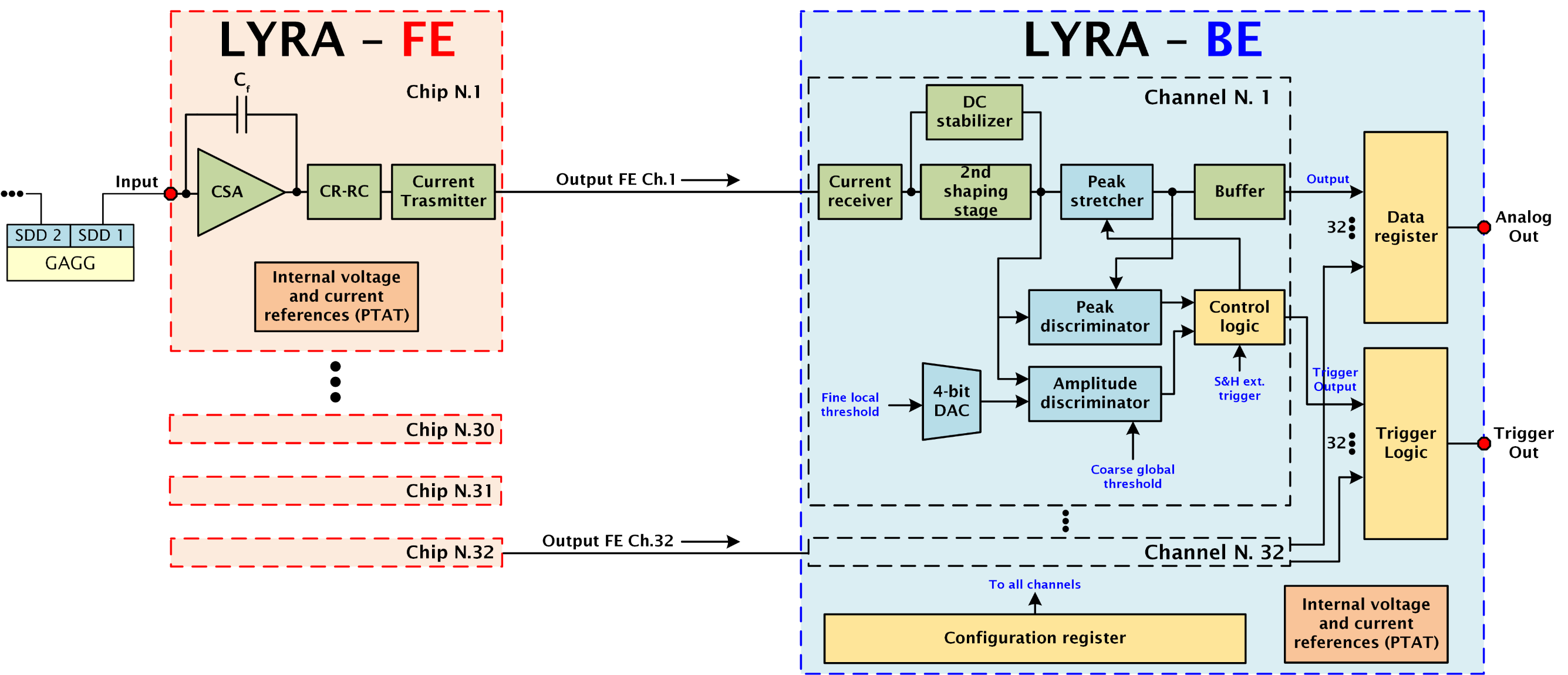 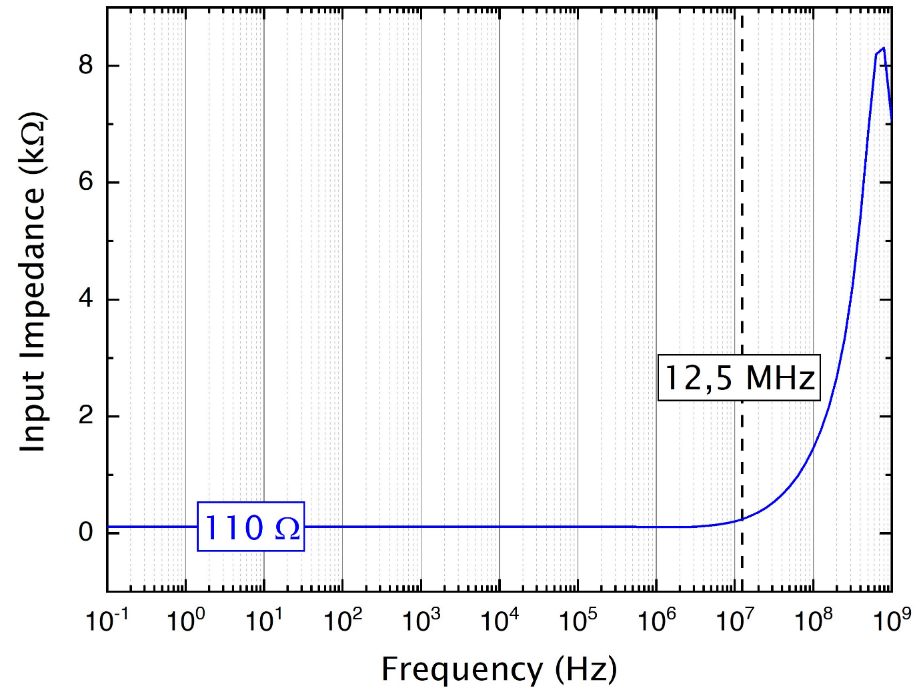 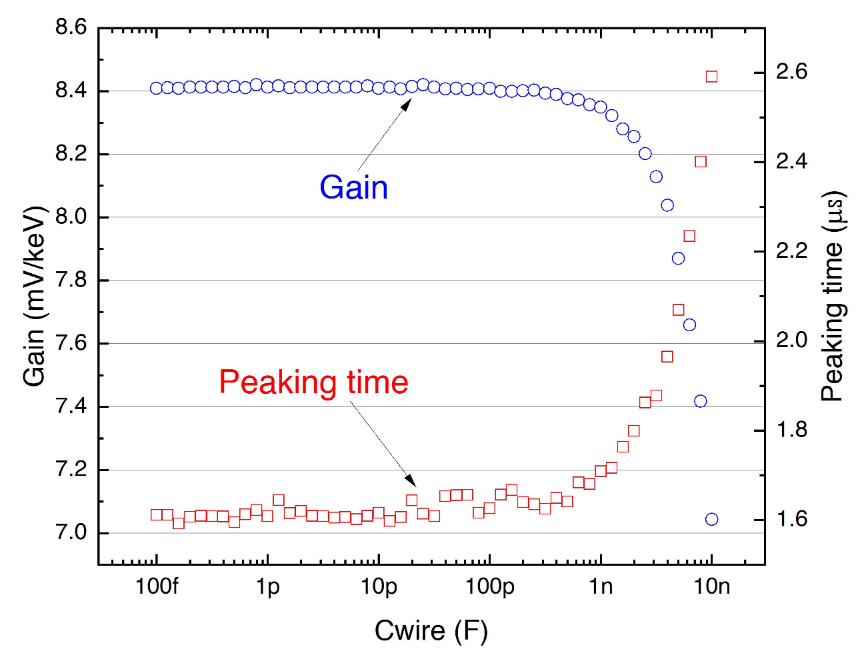 23/32
The ORION ASIC architecture
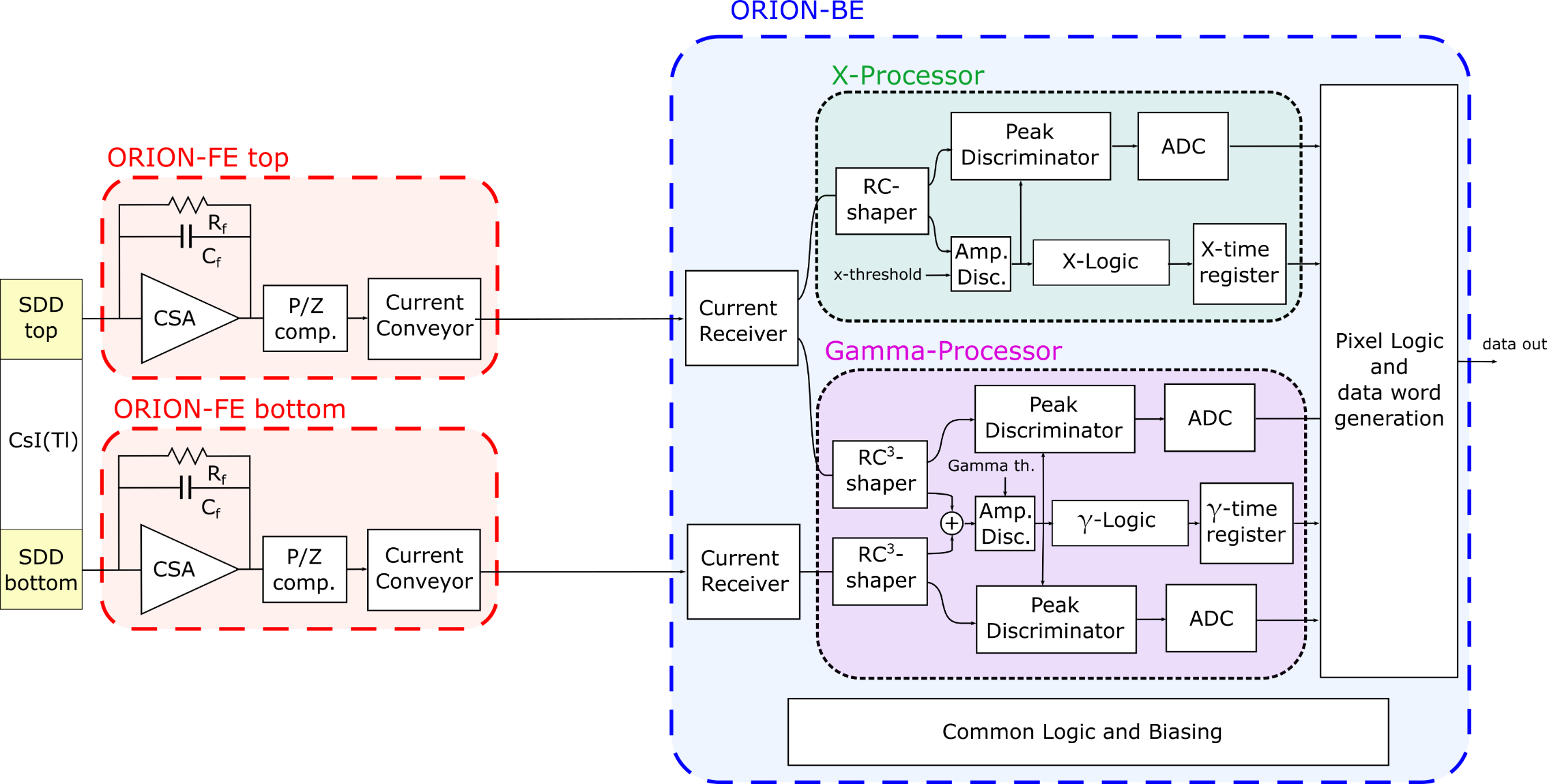 ORION-BE placed on theBE PCB
ORION-FEs closely connected to the SDDs
24/32
The ORION ASIC architecture
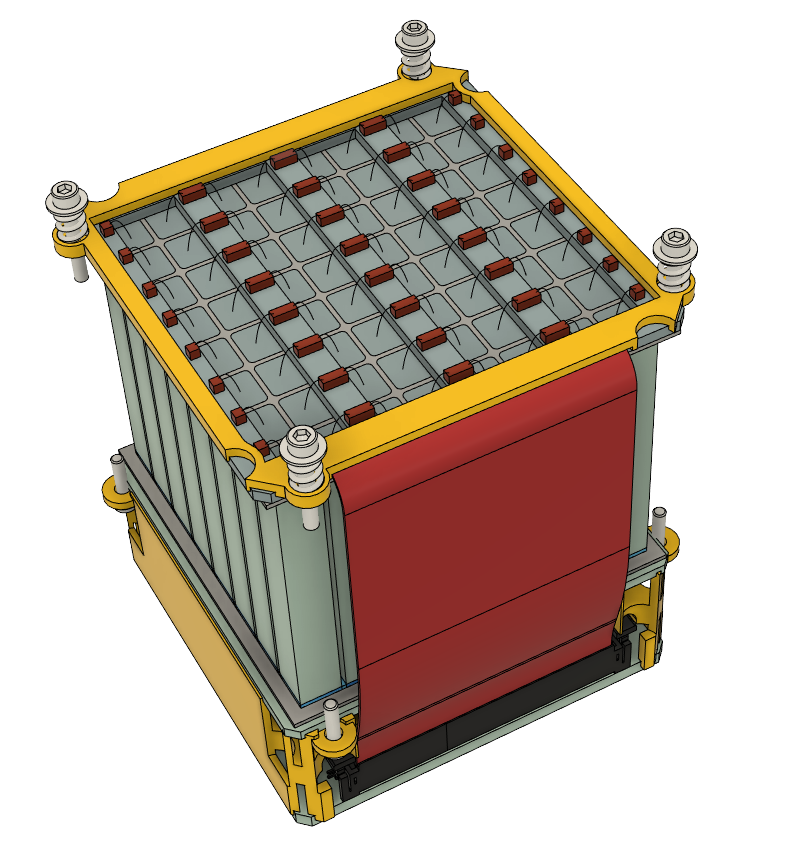 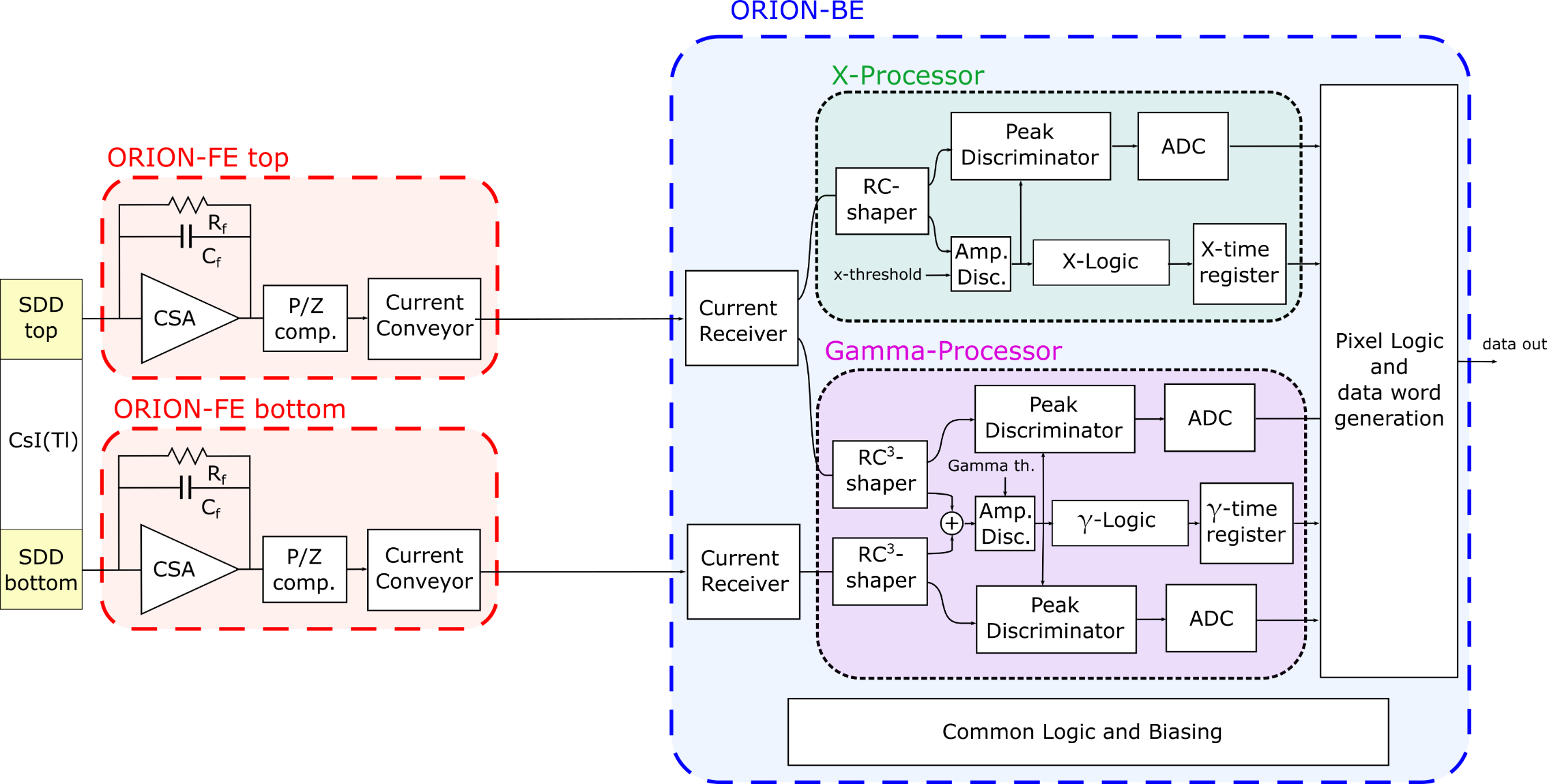 High risk of charge injectiontoward anode bond-wires!
Current mode transmission minimizes the charge injection
25/32
The ORION ASIC - X ray processing
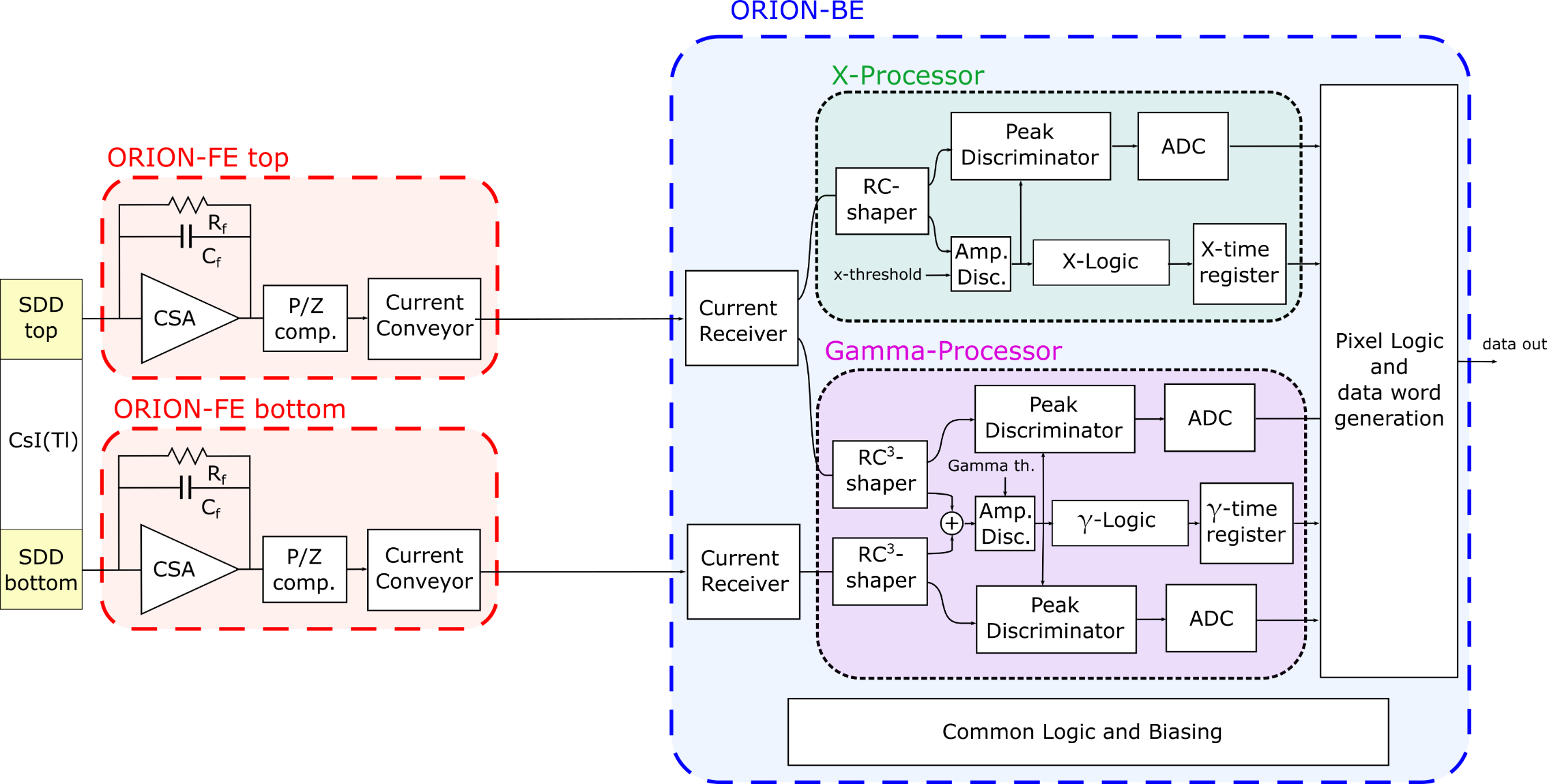 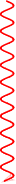 1 us peaking time
High gain output
X-Ray
No trigger on the Gamma processor
26/32
The ORION ASIC - Gamma ray processing
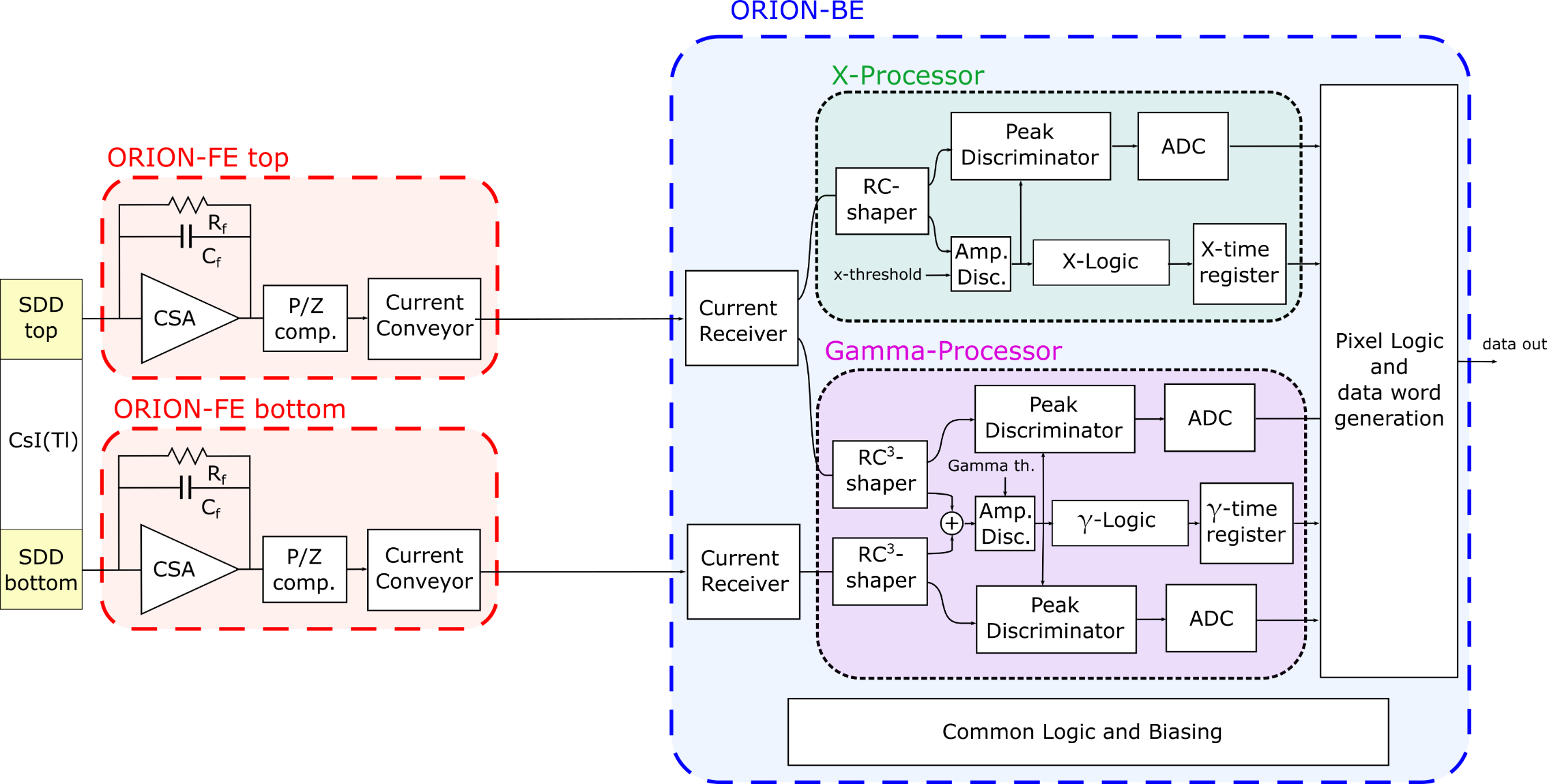 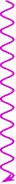 Trigger on the X-Processor is discarded
Gamma-Ray
Low Gain output
3 us shaping time(meet collection time of scintillation light)
27/32
Test PCB for analog characterization
SDD
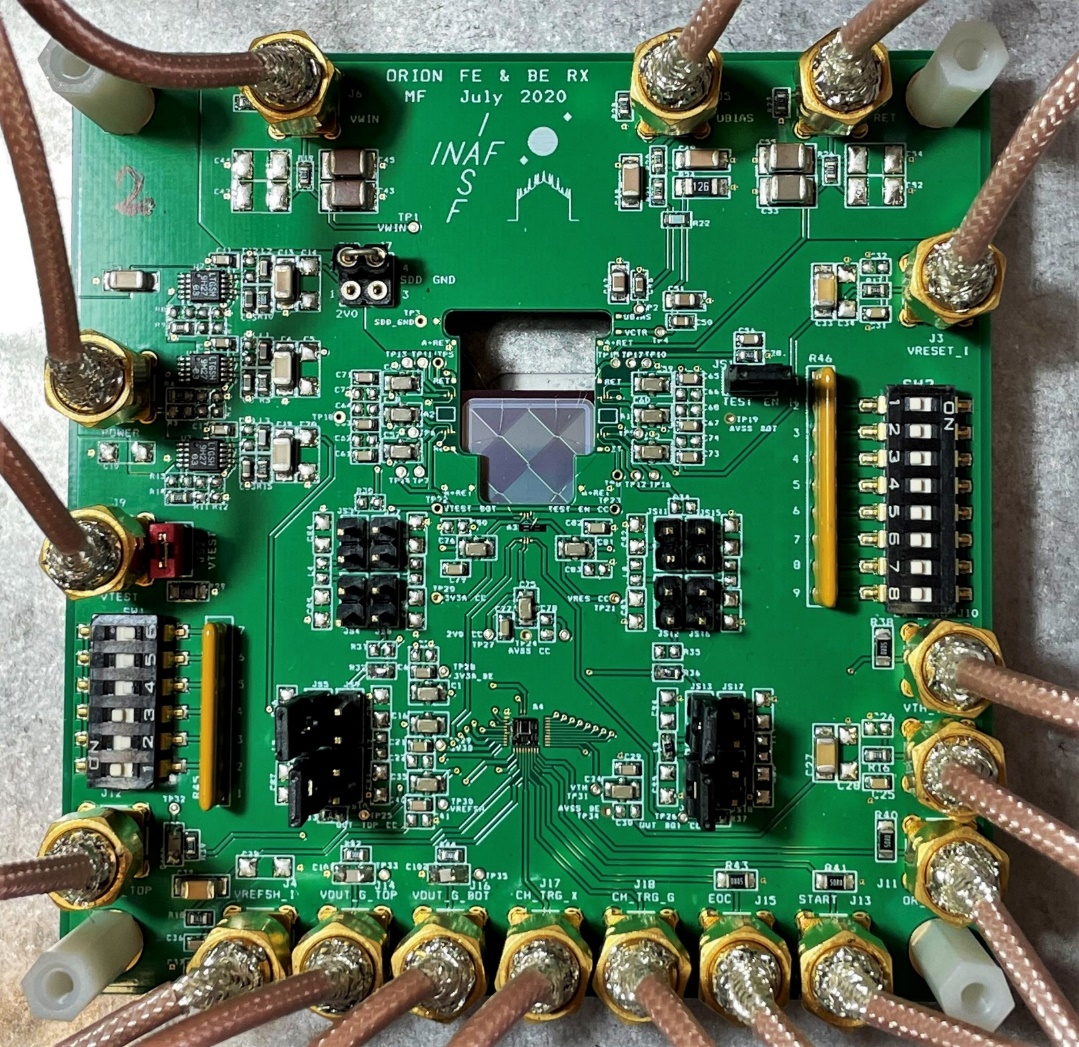 2x2 SDD (Backside)
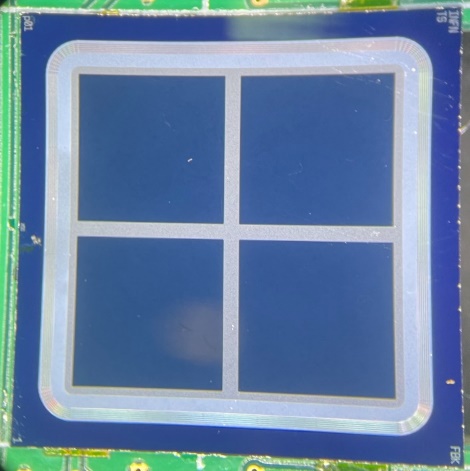 ORION-FE(dual channel)
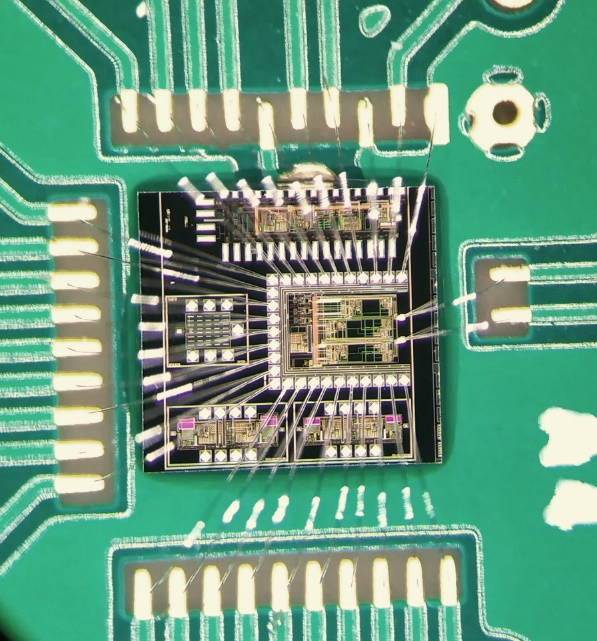 ORION-BE
(analog only)
Design and manufacturing by 




25 mm2 per pixel~80 pA/cm2 anode current
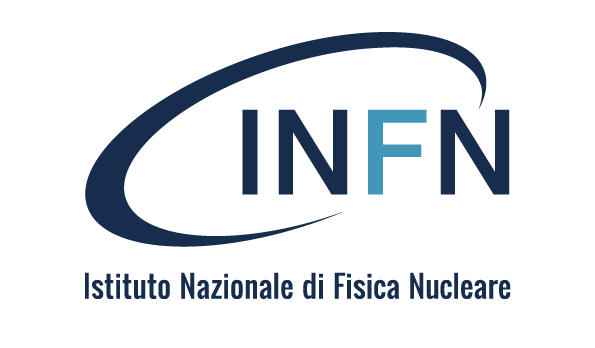 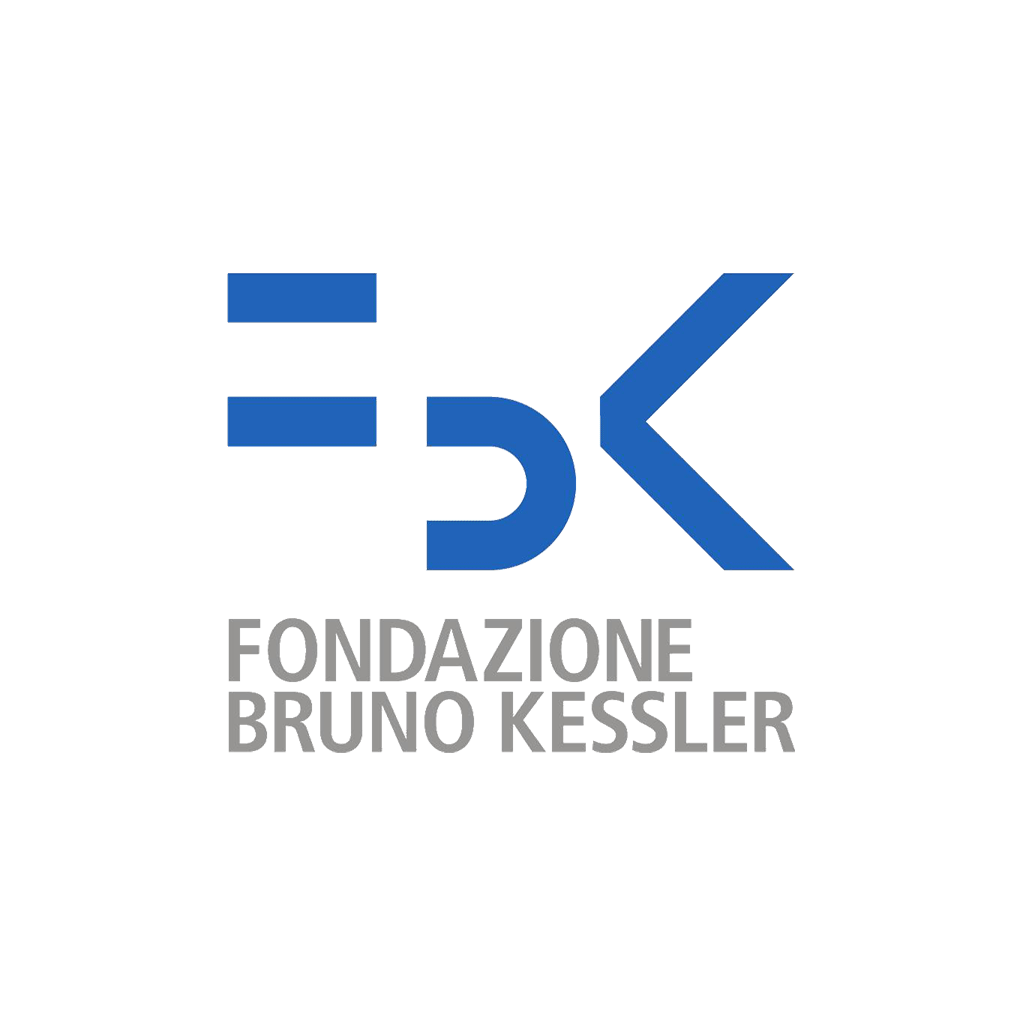 28/32
Experimental Equivalent Noise Charge vs. Temperature
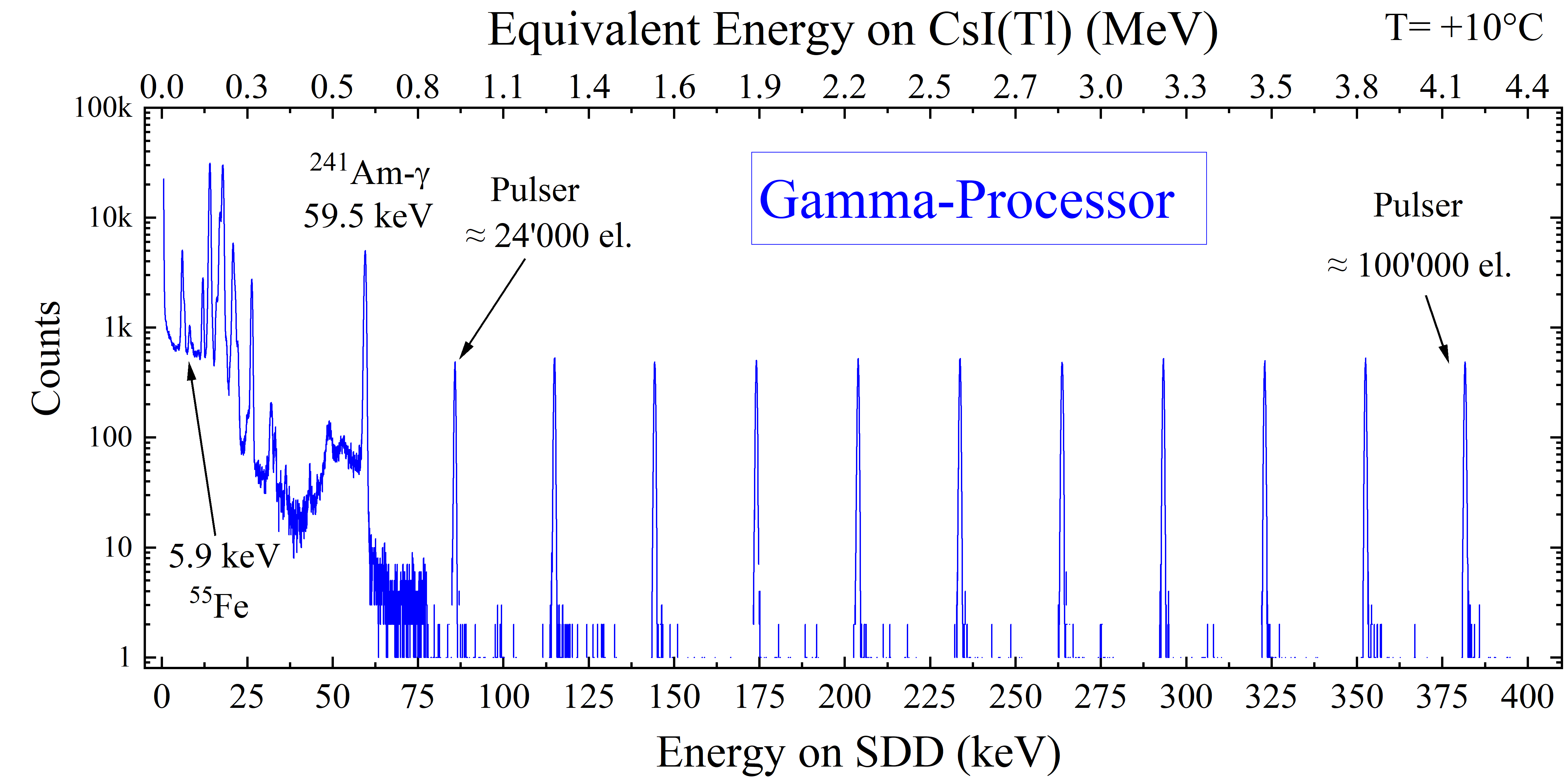 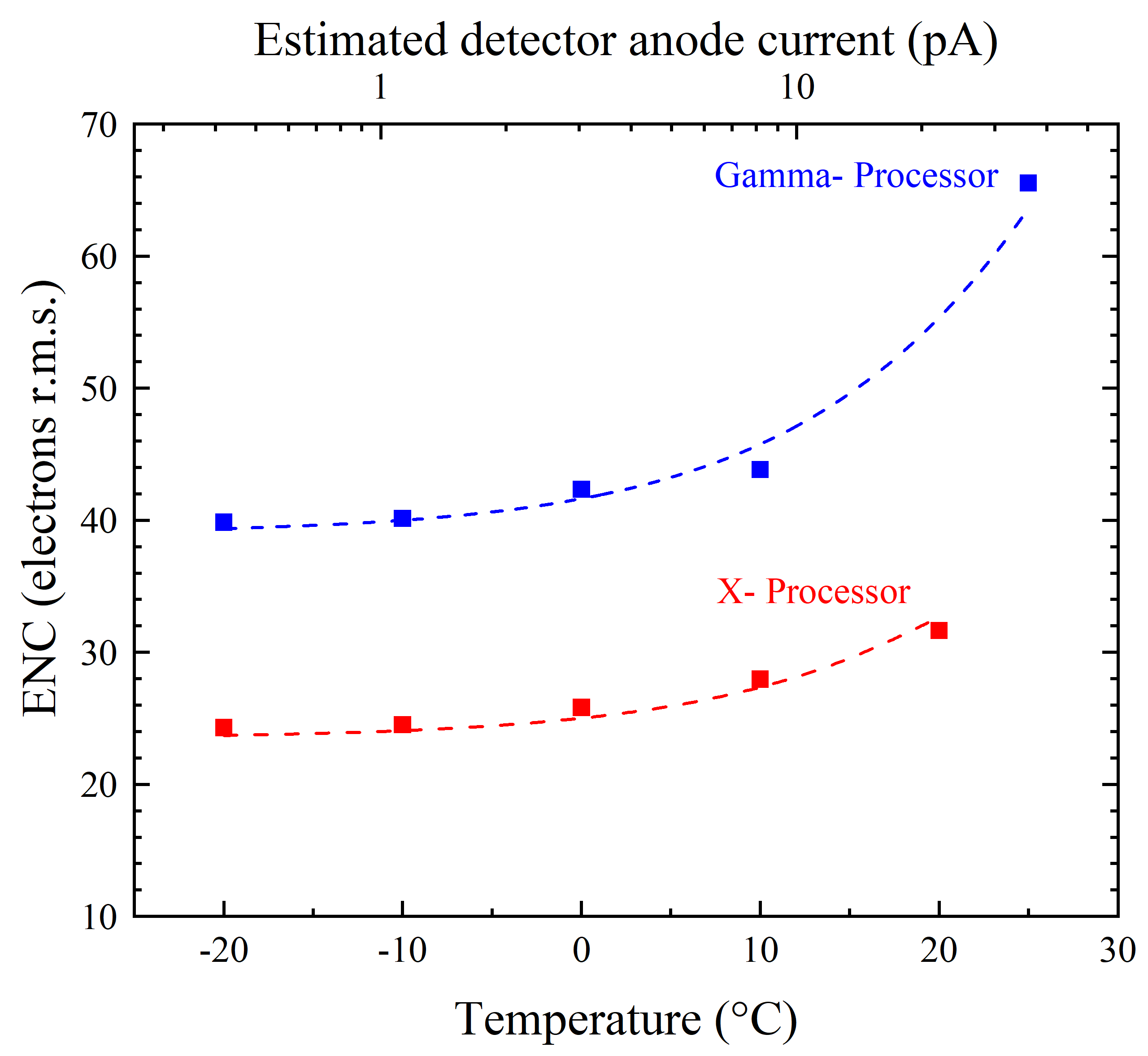 39.6 el. rms
(3.7 keV FWHM on CsI(Tl))
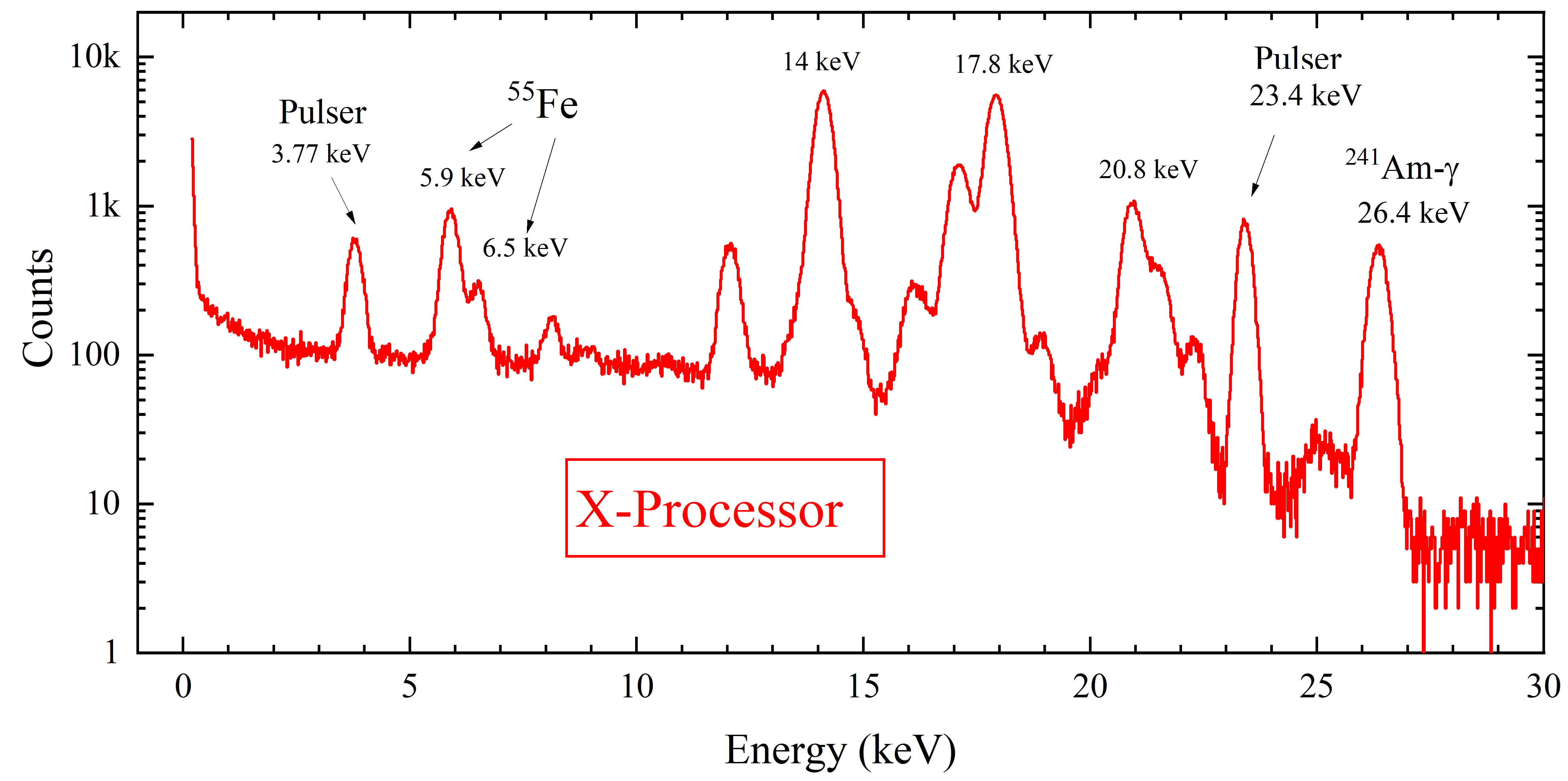 24.3 el. rms
(212 eV FWHM on Si)
29/32
XGIS Demonstration Model
Top FE-PCB
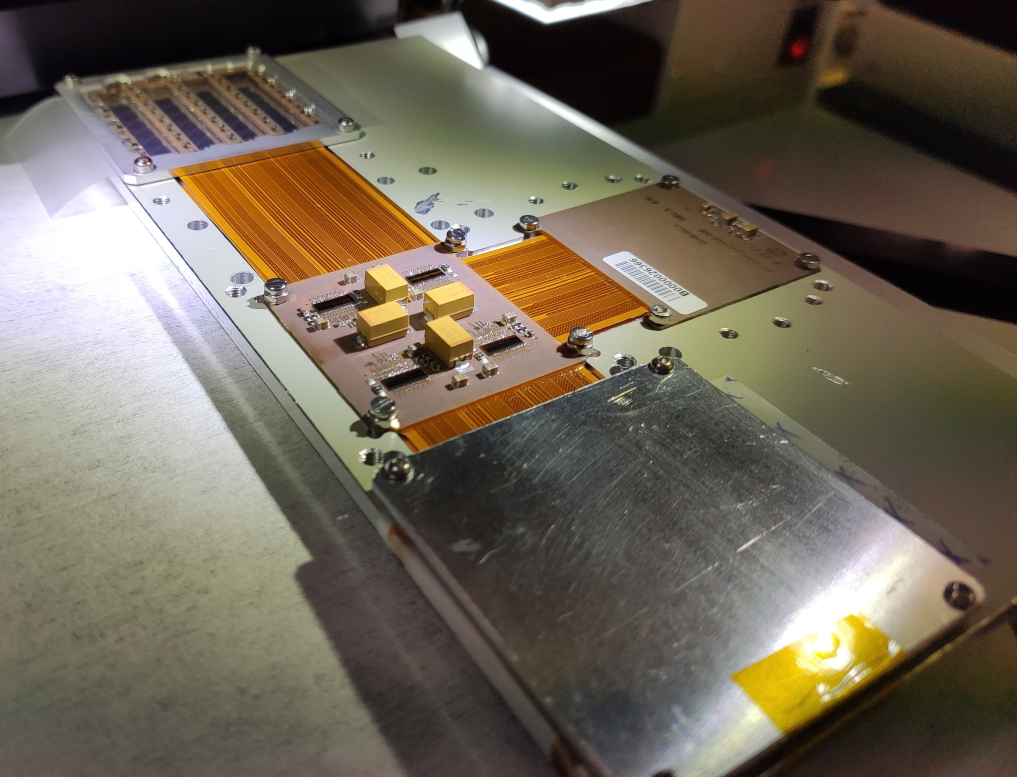 Back End-PCB
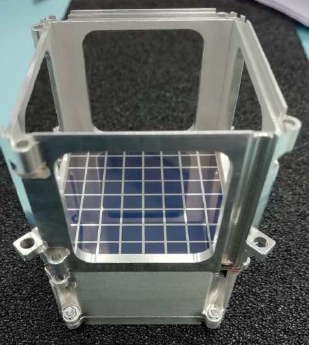 XGIS module «deploied»
XGIS moduleFrame + bottom SDD (8x8)
XGIS module assembled!
Bot FE-PCB
Courtesy of OHB Italy s.p.a.
30/32
Acknowledgments
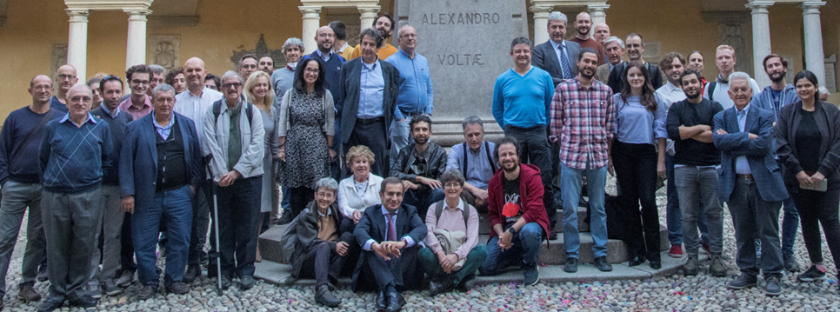 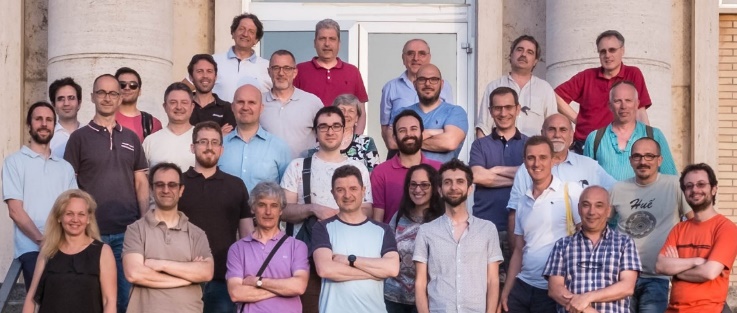 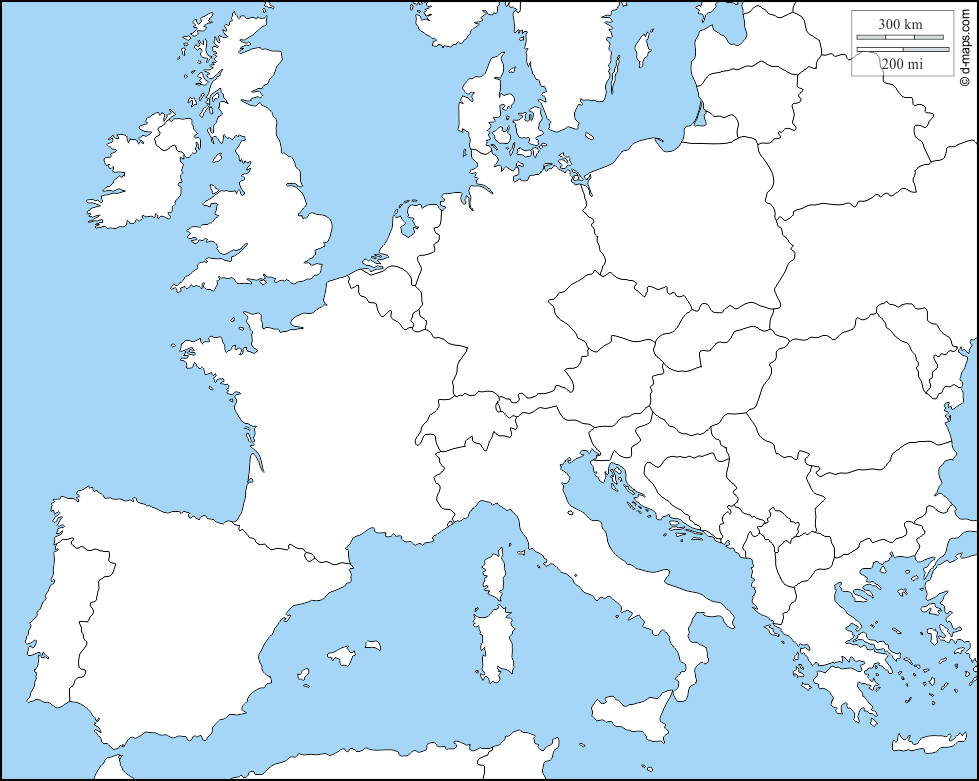 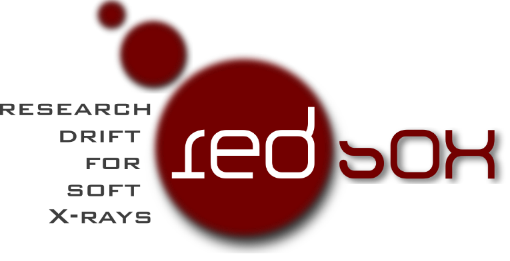 Technological Aims:
Development of large area Silicon Drift Detectors
Development of dedicated readout electronics
Target Applications:
High-energy resolution & high-rate for soft X-ray detectors in advanced light sources
Low-power & high-energy resolution detectors for X-/Gamma-ray astrophysics
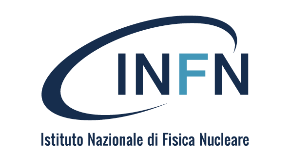 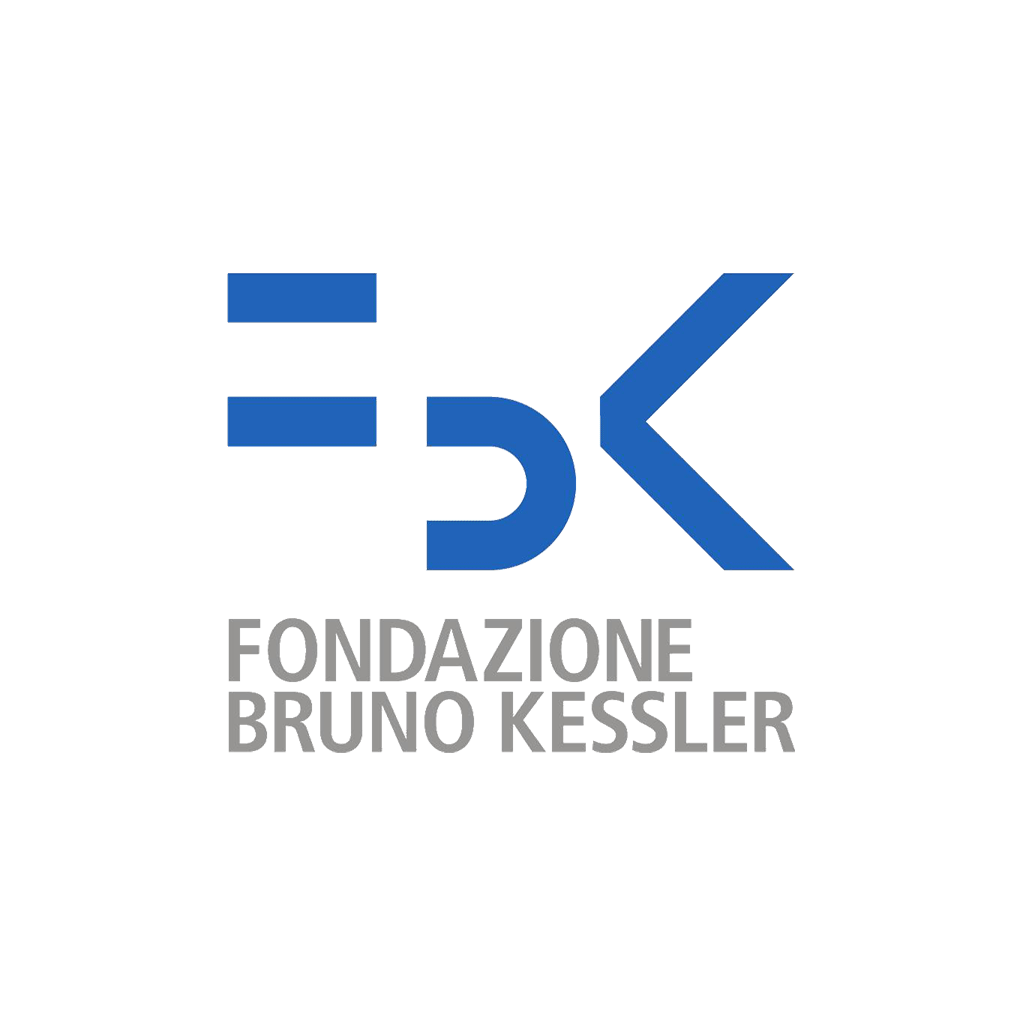 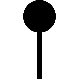 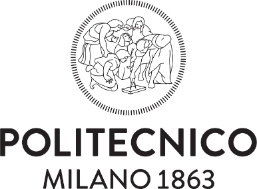 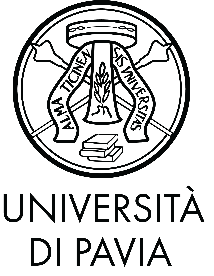 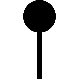 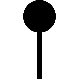 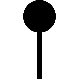 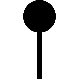 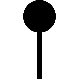 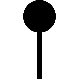 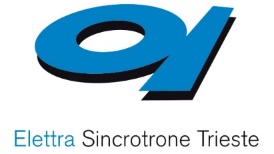 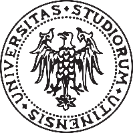 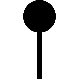 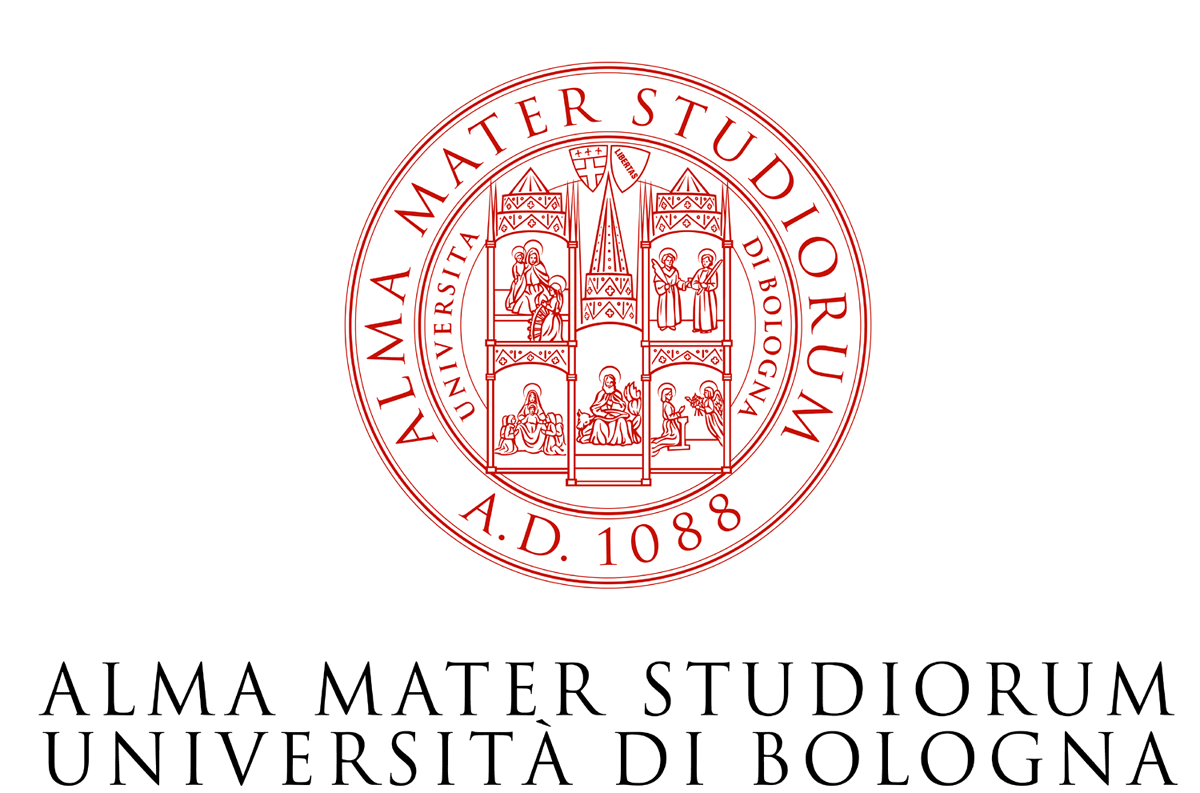 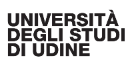 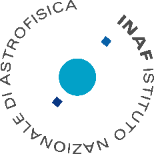 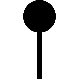 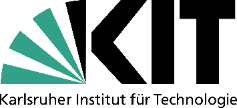 31/32
Other ASIC collaborations going on at SDIC-Lab
2D high repetition-rate x-ray cameras for Linac Coherent Light Source (LCLS-II) at the Stanford Linear Accelerator Center (SLAC)
Fast, room temperature X-ray inspection systems for food safety, material recycling and control with CZT/CdTe detectors
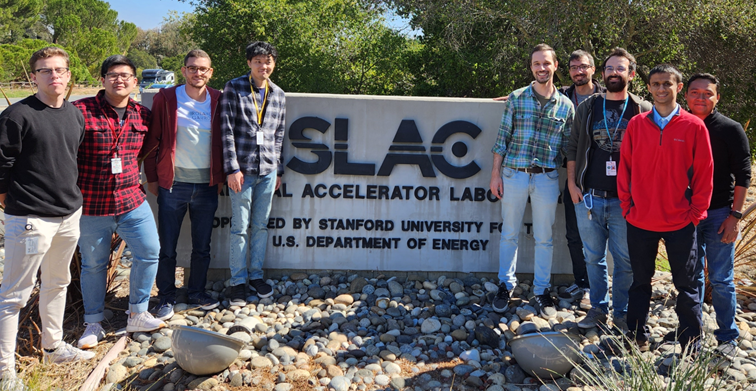 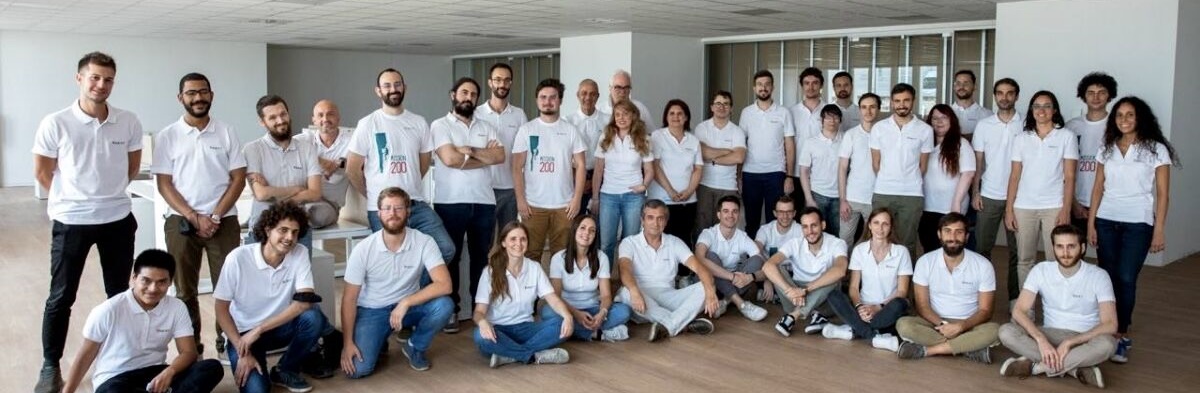 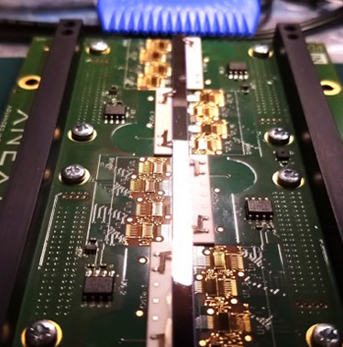 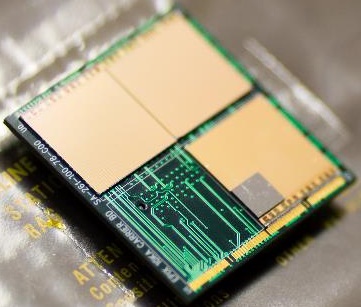 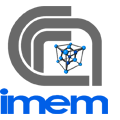 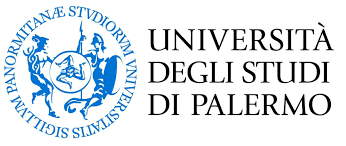 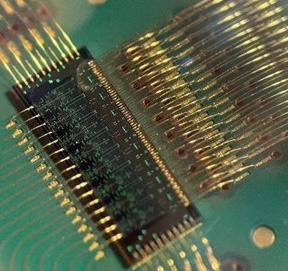 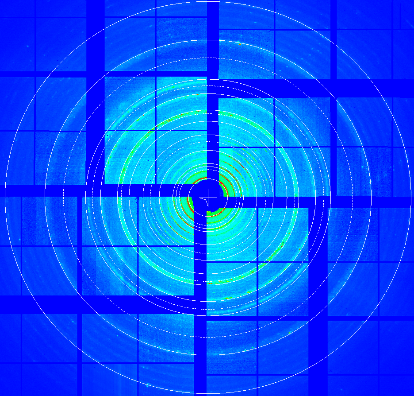 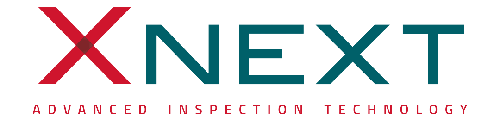 …and always open for more! Thank you!
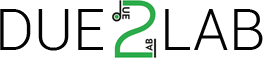 32/32